Radio Astronomy and the NRAO
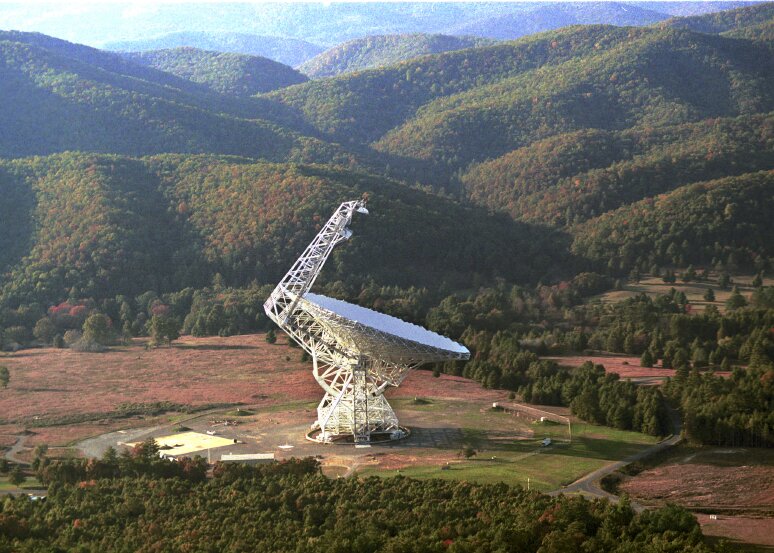 Sue Ann Heatherly
National Radio Astronomy Observatory
What is the National Radio Astronomy Observatory?
Mission: 
	to develop and operate state-of-the-art instruments for use by scientists at universities and institutes in the U.S. and around the world.
Four Telescope Facilities
Central Development Laboratory
Headquarters
The Very Large Array (VLA)
1980 dedication. Upgraded 2012.

Twenty-seven 25-m antennas in reconfigurable array outside of Socorro, NM.

Has produced more published science than any other telescope on the face of the Earth!
Very Long Baseline Array (VLBA)
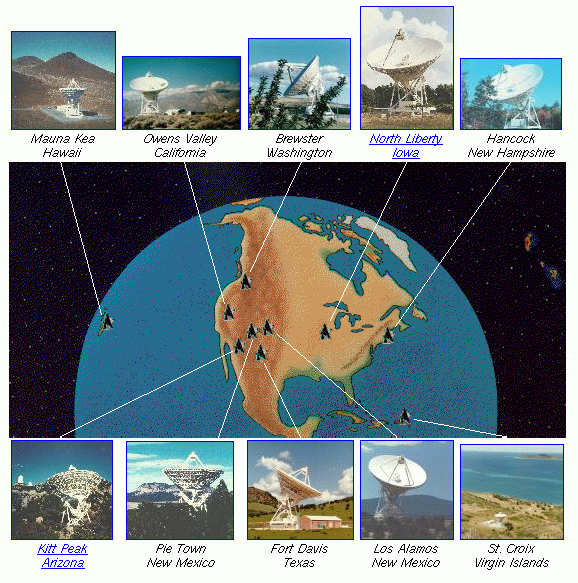 1993 dedication.

Operated from Socorro.

Ten 25-m antennas spread across US, Canada, P.R.

Highest resolution imager in astronomy.
Atacama Large Millimeter Array
64 12-meter diameter dishes for millimeter and sub-millimeter-wave imaging.

 Presently under construction in Chile. Early Science underway
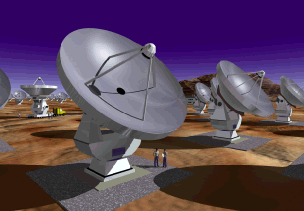 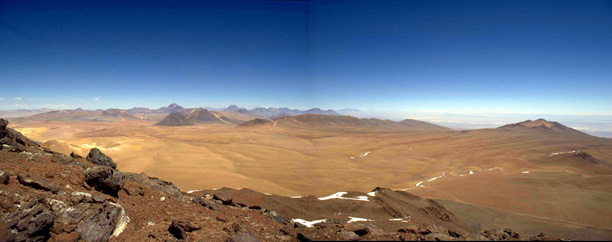 Robert C. Byrd Green Bank Telescope
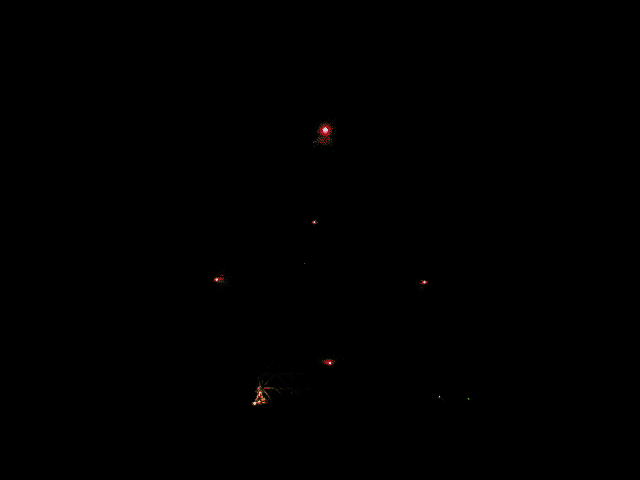 2000 dedication.

100 x 110m, novel offset design.

Most versatile telescope: 100 MHz-100 GHz.
What is the Radio Universe Like?
NRAO/AUI/NSF
7
[Speaker Notes: Just how are radio waves created in celestial objects?]
The Visible Sky, Sagittarius Region
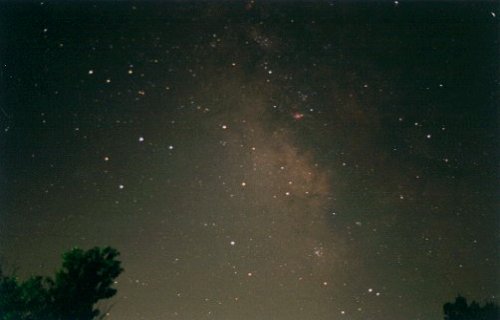 NRAO/AUI/NSF
8
[Speaker Notes: This is a photo of the summer sky looking toward the south. Sagittarius, the Archer (which looks like a teapot) can be seen, as well as the Milky Way. Ask: what do you see? To notice: the sky is full of stars, dark regions and glowing pink areas Glowing areas are nebulae – gas energized by hot new stars within.  The dark areas are “space dust”, We cannot see into these regions with optical telescopes.  Dust blocks light.]
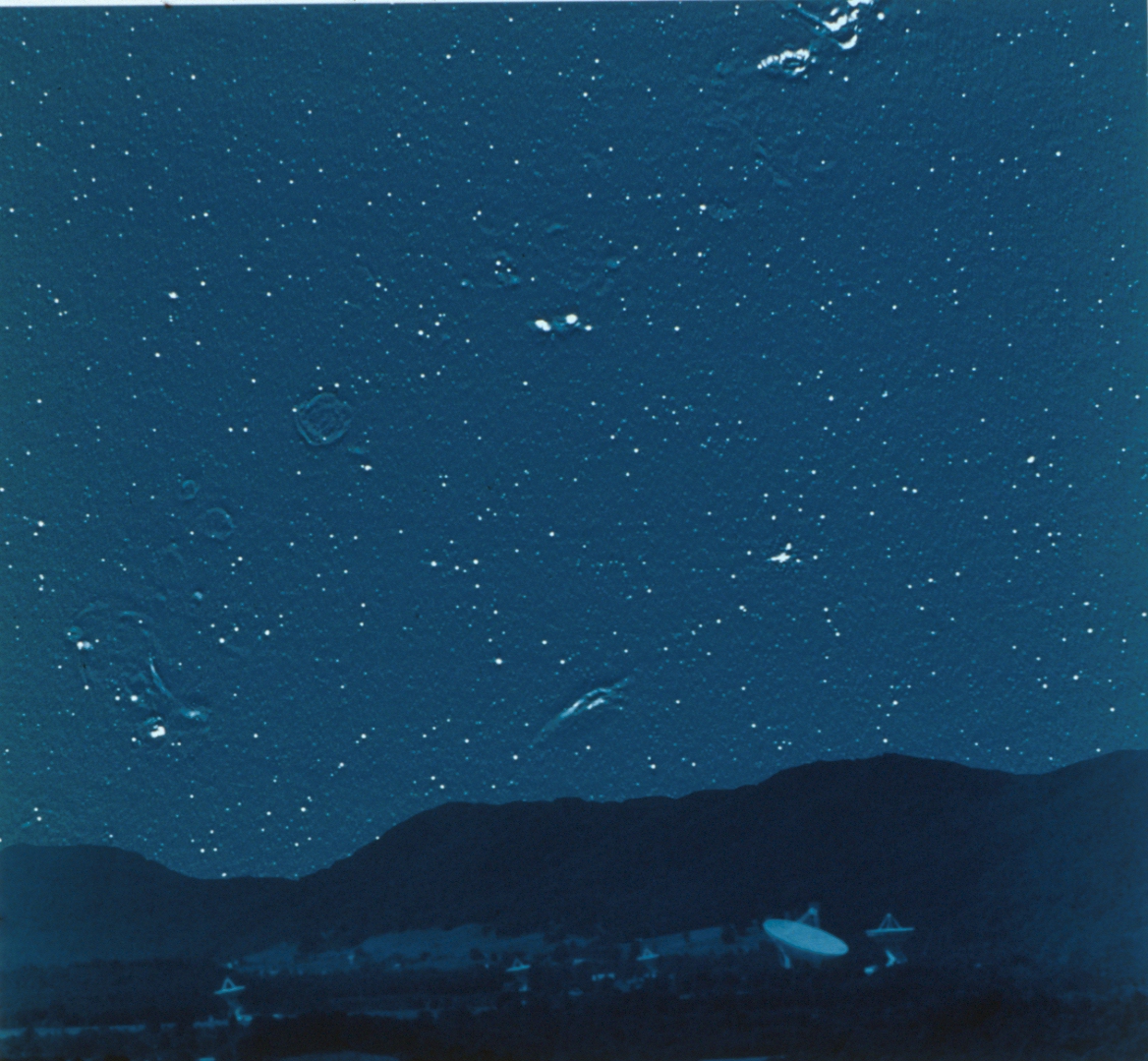 The
   Radio
       Sky
NRAO/AUI/NSF
9
[Speaker Notes: This view of the radio sky. If your eyes ( which would be about 200 feet across!!) could see radio waves instead of light this is what the sky would look like  Does it look similar to the night sky shown in the previous slide? You can see some large objects and many “point sources” which look like stars.  What are these objects?]
Electromagnetic radiation
A traveling, massless packet of energy --OR  an oscillating electric and magnetic field
Also known as: radiation, light wave, photon
Travels at the speed of light (by definition). 

Remarkably, all radiation travels at this speed, regardless of whether is carries a lot of energy or only a little
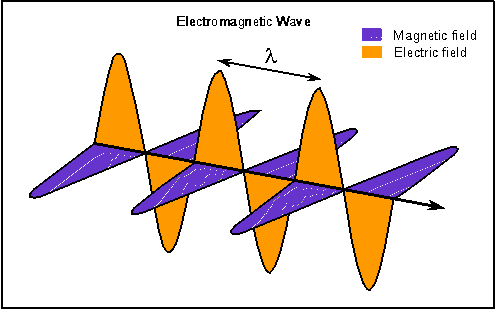 Animation from Nick Strobel’s Astronomy Notes (www.astronomynotes.com)
NRAO/AUI/NSF
10
[Speaker Notes: First, Radio waves are electromagnetic waves, like light.  An oscillating electric field induces an oscillating magnetic field which in turn makes an oscillating electric field. You get the picture! Once you start an EM wave they keep going!]
A light wave is a light wave,  no matter how long...
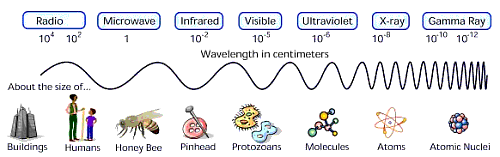 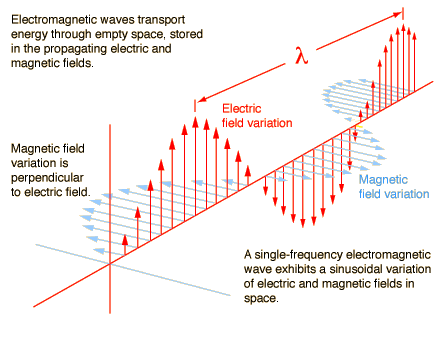 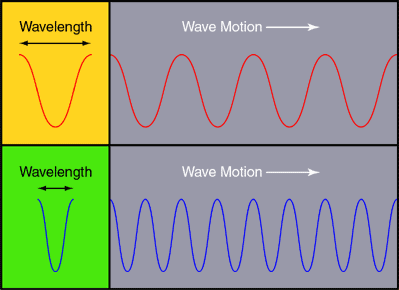 NRAO/AUI/NSF
11
[Speaker Notes: Just to help you understand about radio and light.  This shows that visible light, and microwaves, and X-rays, and radio waves, are really all the same thing.  The only difference is how long the waves are. If you’re very, very energetic, you’re called a gamma ray (it takes a lot of energy to get the waves to be that close together.  Think of it as squishing together a spring.  The smaller the spring, the more energy it takes to compress it.  
To get gamma rays, you need some of the most energetic events in the Universe.   Exploding stars, massive black holes, and other things create gamma rays.   They’re smaller than some atomic nuclei. 
You all have had X-rays, and they’re pretty energetic too.  So energetic that they can pass right through skin (but not so easily through bone).
Visible light -- the stuff you see -- is made in pretty energetic places too (like burning wood, or when electricity runs through a wire).  The different colors that you see are simply light waves of difference length.  
When you get all the way down to the longest wave, you have radio waves.  Which can be made by some relatively cool objects.  And that’s very good when you’re studying space -- because not everything is lit up by a burning star.]
Radio Waves are NOT sound!
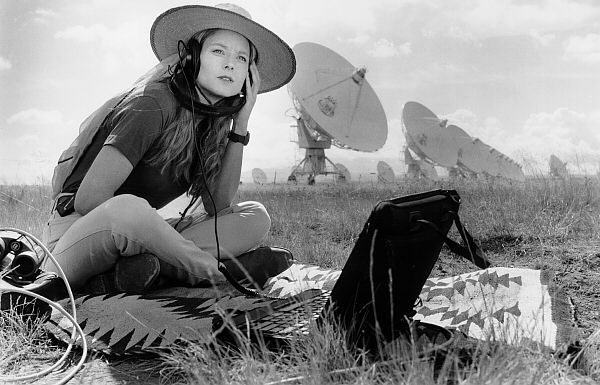 NRAO/AUI/NSF
12
[Speaker Notes: Nuff said.]
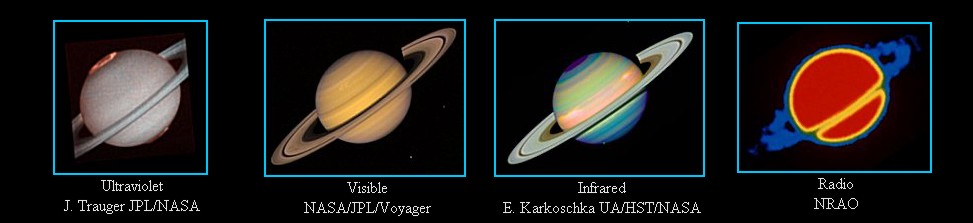 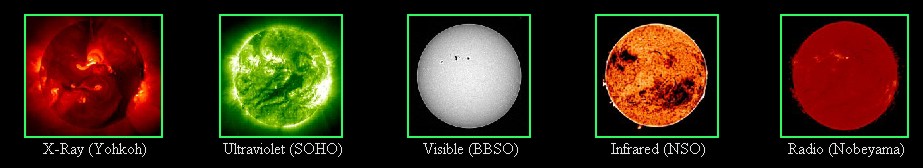 NRAO/AUI/NSF
13
[Speaker Notes: Astronomers use telescopes to study objects at all wavelengths.  Here you see examples of objects at multiple wavelengths: Saturn, and the Sun Taken from http://www.ipac.caltech.edu/Outreach/Multiwave/multiwave.html

Look at the cool aurora in the UV image of Saturn.  Look at how different the radio image is.  This is a false color image where red shows the most radio waves, blue the least.  The rings of Saturn do not emit radio waves, but the planet does.

The images of the sun show a similarity between the visible light image and the radio image.]
Optical and Radio can be done from the ground!
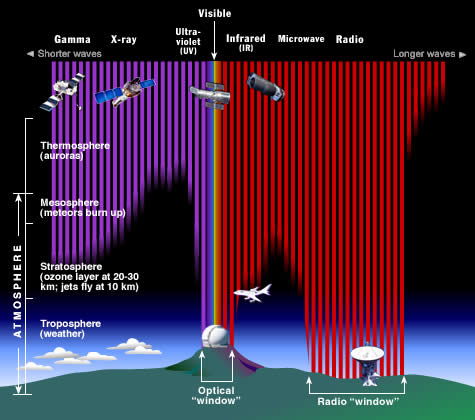 NRAO/AUI/NSF
14
[Speaker Notes: Nice when you need to fix your telescope!]
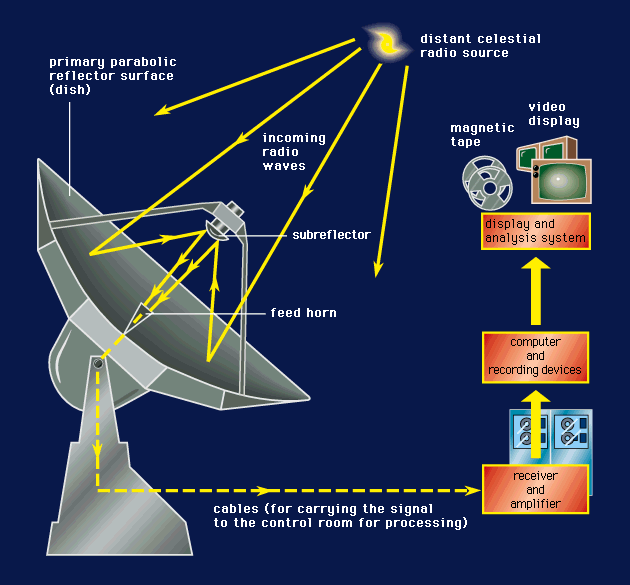 Radio Telescope
Optical Telescope
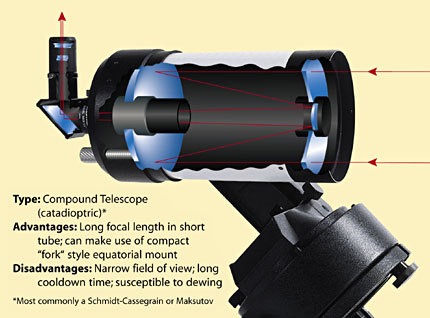 Nowadays, there are  more similarities  between optical and radio telescopes than ever before.
NRAO/AUI/NSF
15
[Speaker Notes: Radio telescopes also have parabolic mirrors, but they’re not shiny enough to reflect visible light well. The receiver is at the focal point.  We can’t see radio waves and so must put an electronic detector at the focal point.]
What emits radio waves?
NRAO/AUI/NSF
16
[Speaker Notes: Just how are radio waves created in celestial objects?]
Recipe for Radio Waves
1. Hot Gases
NRAO/AUI/NSF
17
Electron accelerates as it passes near a proton.
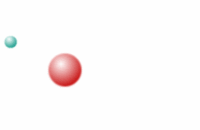 EM waves are released
NRAO/AUI/NSF
18
[Speaker Notes: Electron is green. Proton is red.  Situation where the gas is hot enough to ionize.  The protons does not capture the  electron to form an atom. But when the electron whizzes by its path is bent because it is attracted to the proton.  That’s an acceleration. EM waves must be released.]
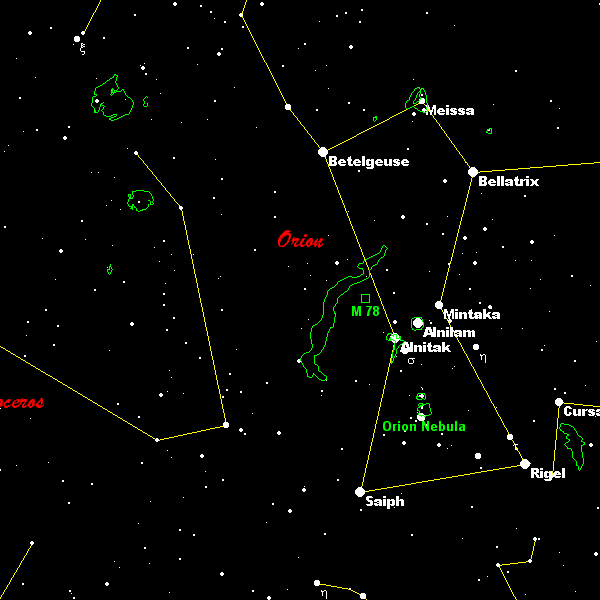 NRAO/AUI/NSF
19
[Speaker Notes: Orion constellation – from a planetarium program.  This slide shows objects that emit visible light: stars mostly, and also some nebulae.

For a free and excellent planetarium program try Cartes du Ciel: http://www.stargazing.net/astropc/index.html.]
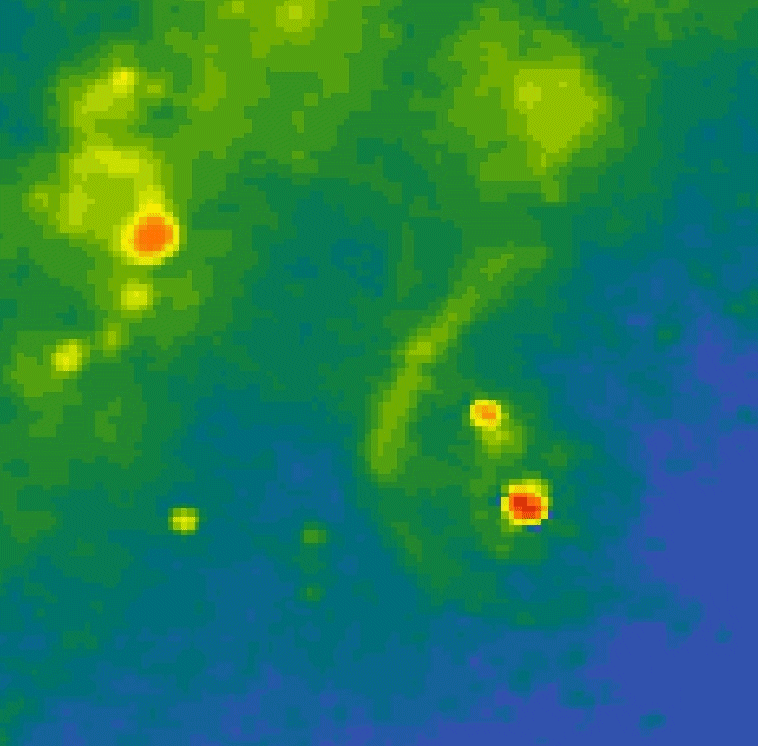 NRAO/AUI/NSF
20
[Speaker Notes: This is the RADIO image of the same region, and to the same SCALE. You don’t see the stars here, but where the gas is. The stronger the radio waves, the redder the color.  Nebulae emit radio waves because the gas is ionized and there are free electrons and free protons. The emission mechanism is called “free-free” emission because the protons and electrons remain unbound before and after a close encounter.]
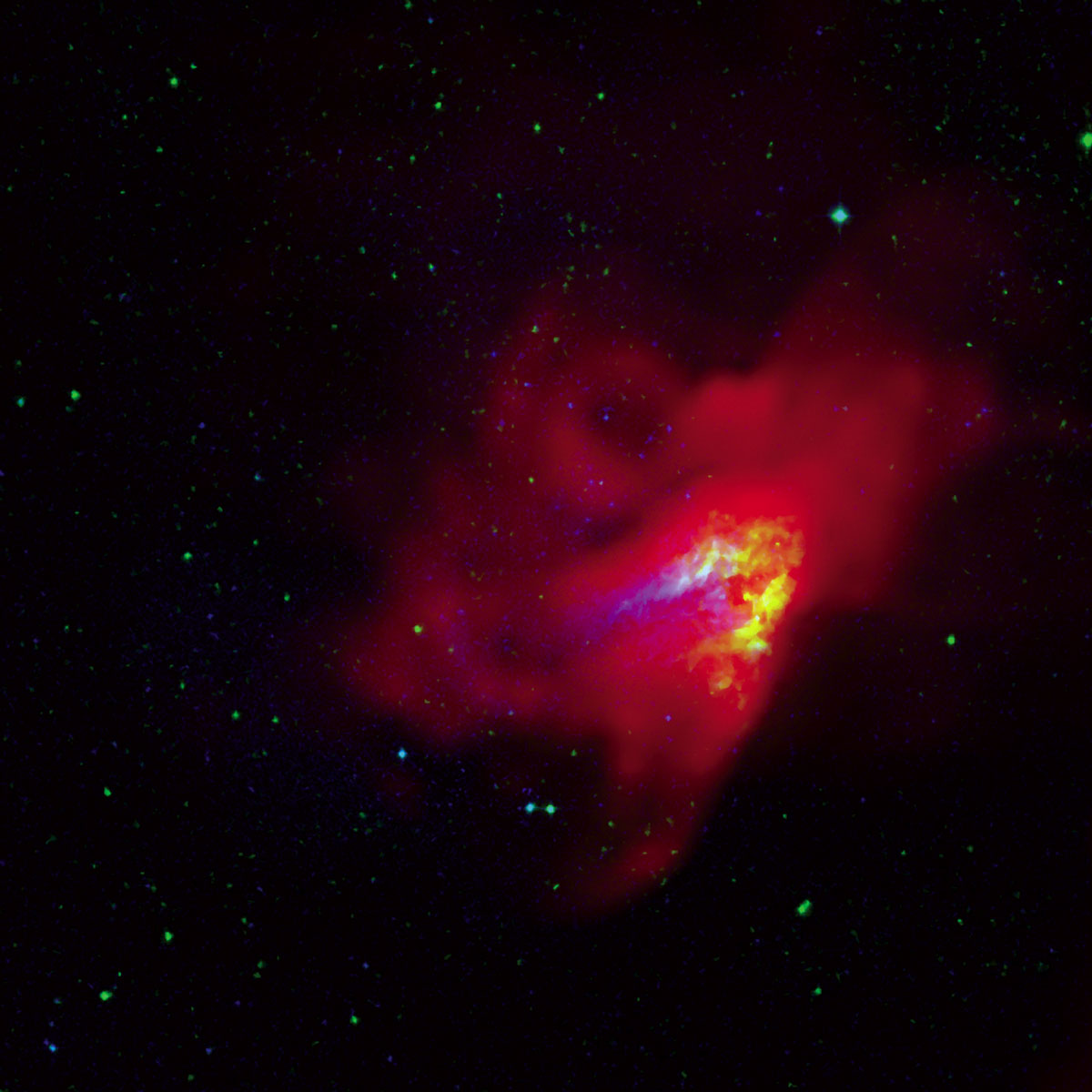 NRAO/AUI/NSF
21
[Speaker Notes: The Omega Nebula – a star formation region.  Blue = optical, green = IR, red = GBT radio image ( 8.6 GHz): wisps and swirls previously not seen by a radio telescope Radio waves are produced by the mechanism in previous slide]
Recipe for Radio Waves
2. Atomic and molecular transitions (spectral lines)
NRAO/AUI/NSF
22
[Speaker Notes: You could do the spectrum tubes and diffraction gratings activity here.]
Gas Spectra
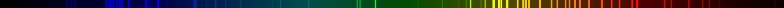 Neon
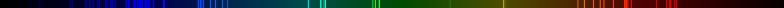 Sodium
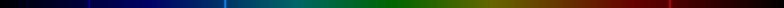 656 nm
434 nm
486 nm
Hydrogen
NRAO/AUI/NSF
23
[Speaker Notes: Bottom one is hydrogen.  Lines are produced as electrons jump from higher energy levels to lower ones. Energy released in the form of specific wavelengths or colors of light.]
Electron accelerates to a lower energy state
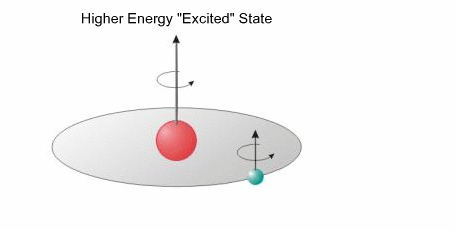 NRAO/AUI/NSF
24
[Speaker Notes: We also get radio spectral lines from hydrogen. This is called a spin flip transition.  The atom has less energy after the electron flips – the energy equivalent to a 21 cm radio wave!]
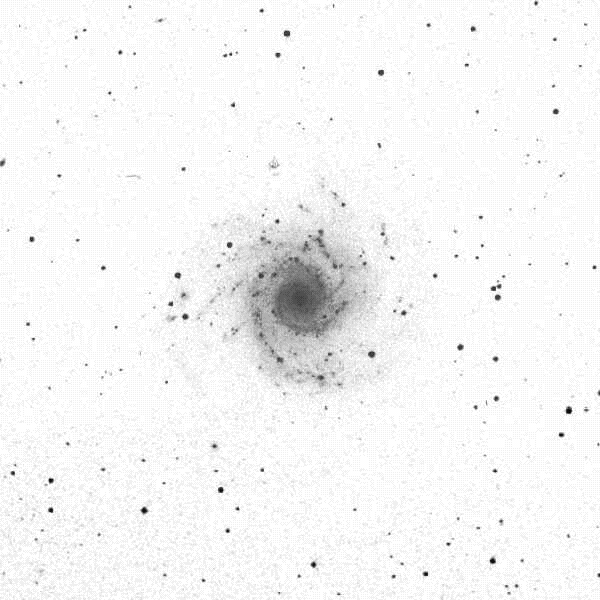 NRAO/AUI/NSF
25
[Speaker Notes: NGC 628 – spiral galaxy, optical image]
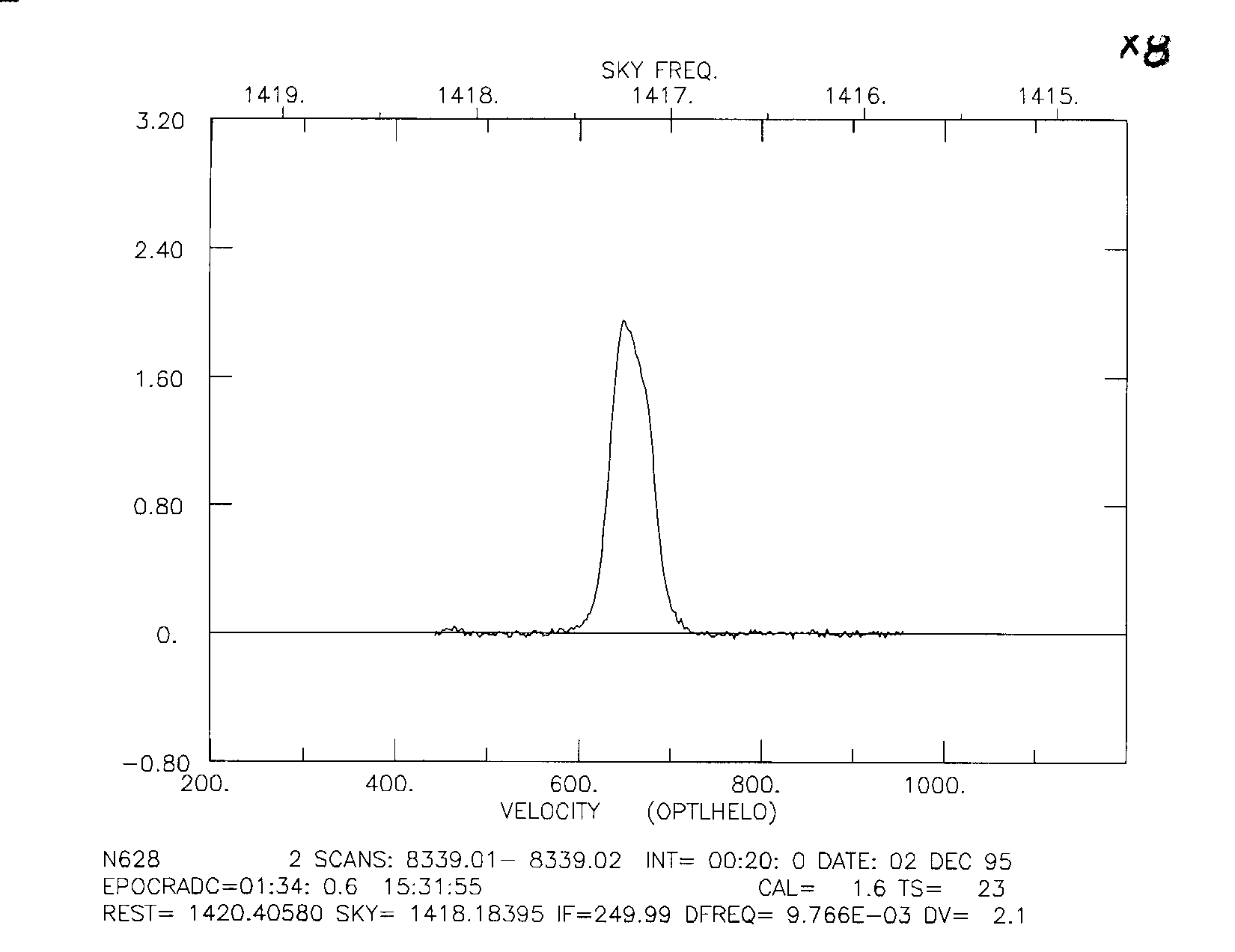 NRAO/AUI/NSF
26
[Speaker Notes: NGC 628 21 cm Hydrogen profile
Hydrogen atoms emit radio waves at one wavelength: 21 cm.  A 21 cm wavelength is equivalent to a frequency of 1420.41 MHz. This is a RADIO spectral line. This spectrum is cool because it tells us how much hydrogen is in this galaxy, AND how fast the galaxy is moving.  This line is Doppler shifted!]
Doppler Shift
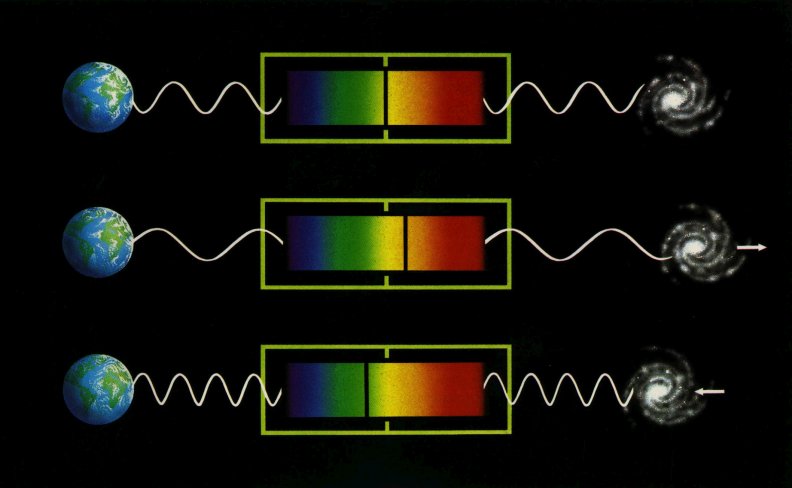 NRAO/AUI/NSF
27
Recipe for Radio Waves
3. Electrons and magnetic fields
NRAO/AUI/NSF
28
Electrons accelerate around magnetic field lines
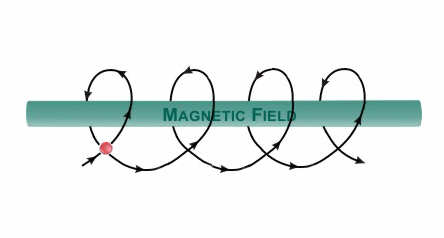 NRAO/AUI/NSF
29
[Speaker Notes: Since circular motion represents acceleration (i.e., a change in velocity), the electrons radiate photons of a characteristic energy, corresponding to the radius of the circle. 

The following slides show examples of objects that emit radio waves this way]
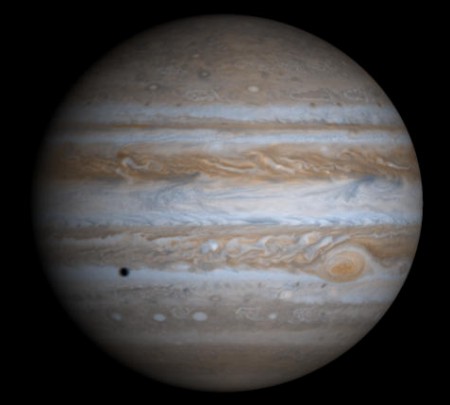 NRAO/AUI/NSF
30
[Speaker Notes: Examples follow.
1.Jupiter: Jupiter – optically, we see reflected light – can study Jupiter’s cloud tops]
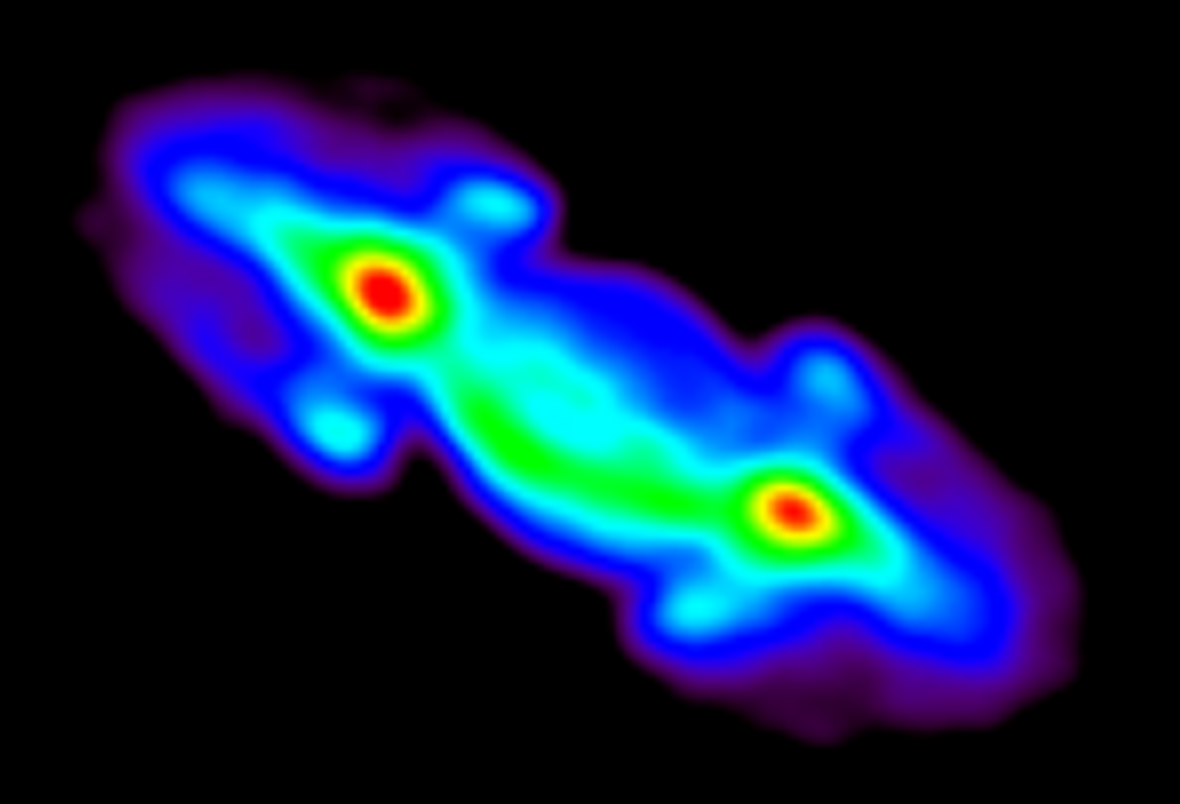 NRAO/AUI/NSF
31
[Speaker Notes: Radio image of Jupiter – color palette: purple-red
Jupiter has a strong magnetic field + charged particles]
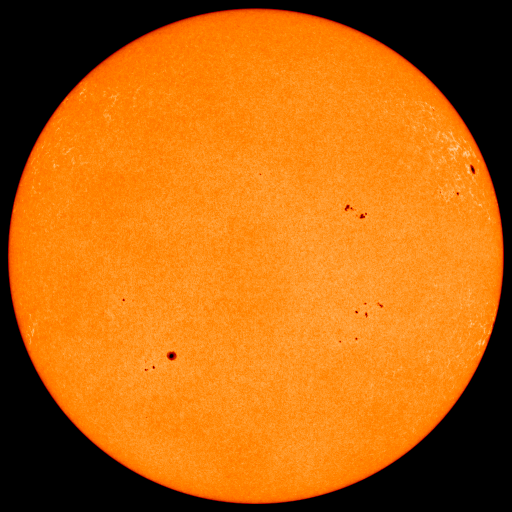 NRAO/AUI/NSF
32
[Speaker Notes: Sun, optically]
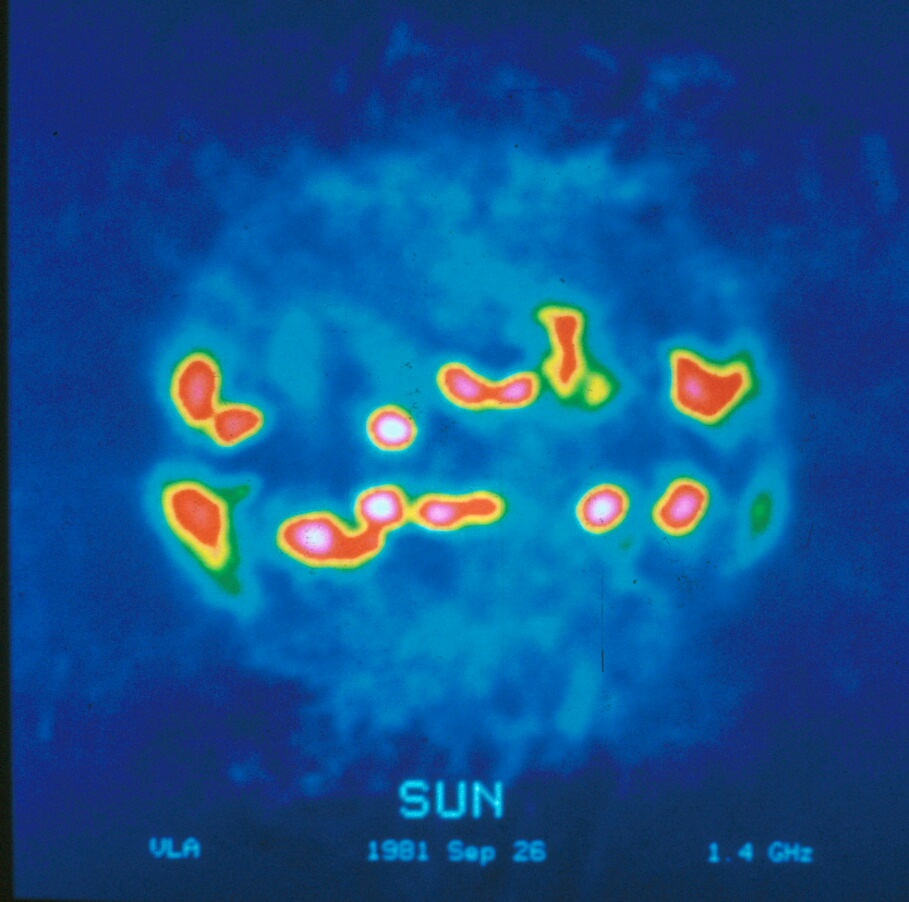 NRAO/AUI/NSF
33
[Speaker Notes: Sun, radio – what places on the sun have intense magnetic fields?  Sunspots!]
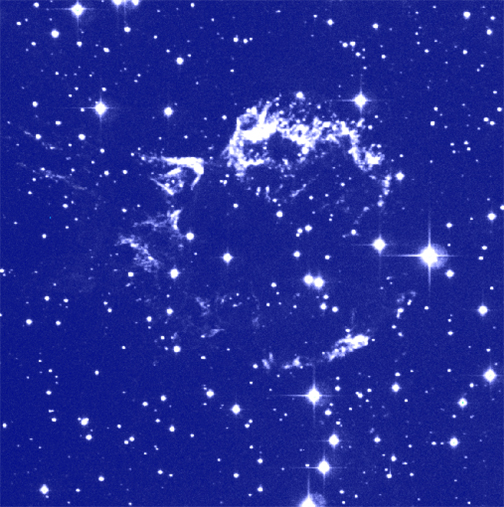 NRAO/AUI/NSF
34
[Speaker Notes: Cas A SNR – optical photo
(from Chandra web site http://chandra.harvard.edu/pub.html)]
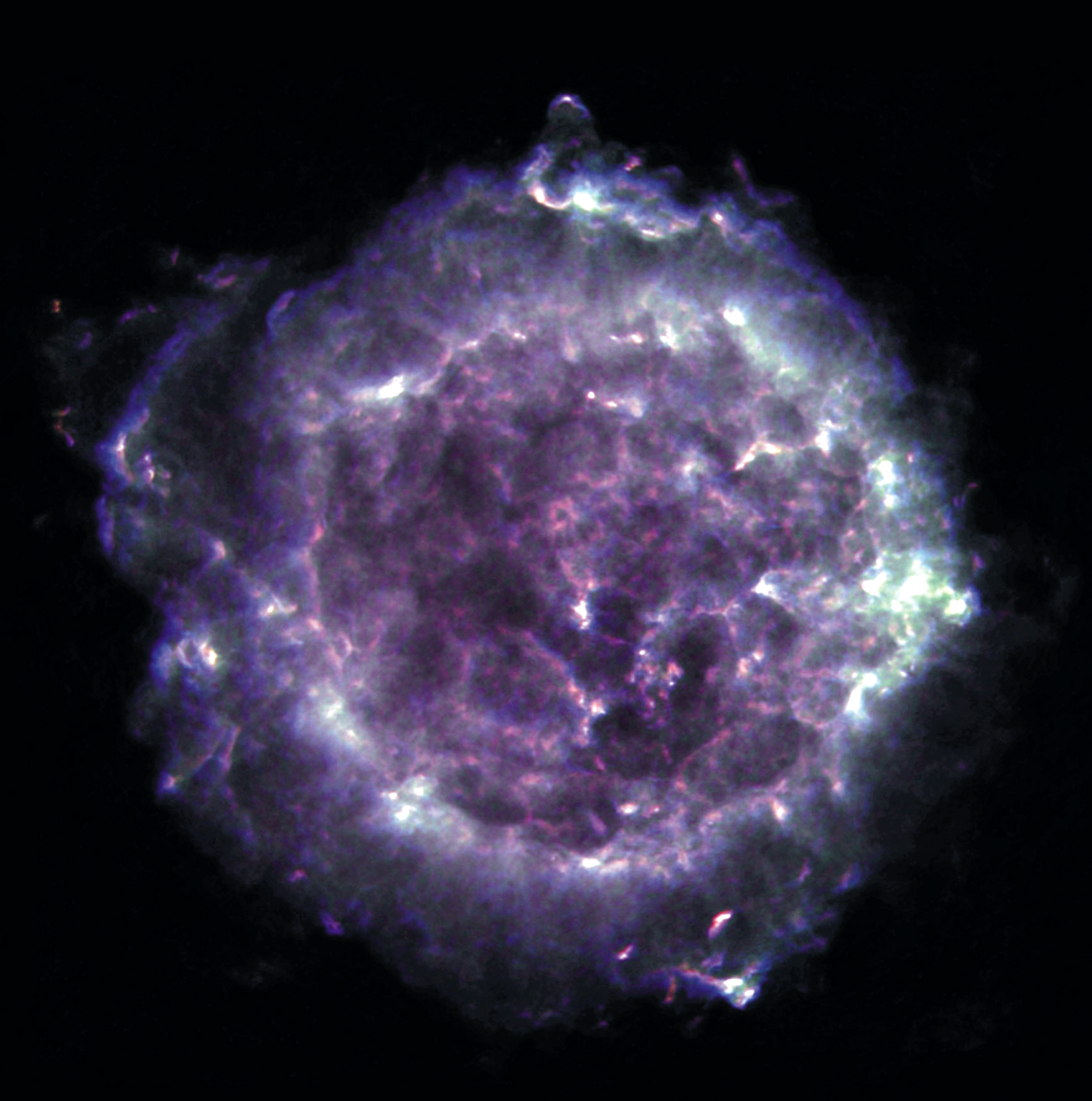 NRAO/AUI/NSF
35
[Speaker Notes: Cas A in the Radio. Next to the sun, the “brightest” radio source in the sky. This is a supernova remnant and could have a neutron star at its center.]
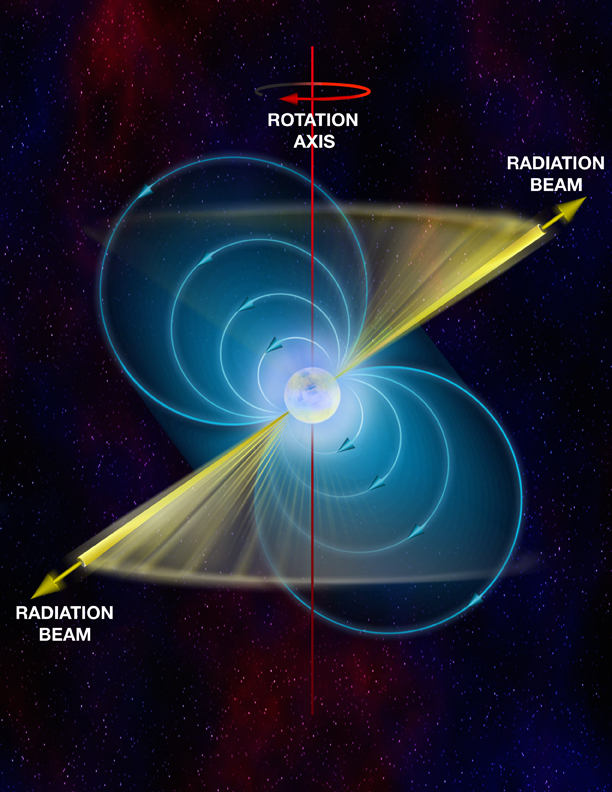 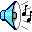 0329+54
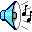 Vela
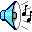 0531+21
NRAO/AUI/NSF
36
[Speaker Notes: Diagram of a pulsar. A pulsar is a stellar remnant – a neutron star. A pulsar has the mass of the Sun, but is as small as Milwaukee!  We detect a narrow beam of radio waves each time the pulsar spins toward us.]
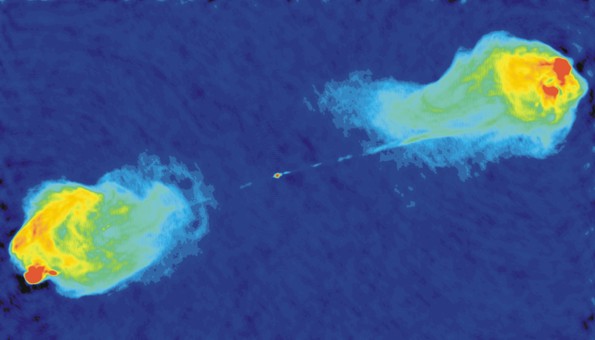 NRAO/AUI/NSF
37
[Speaker Notes: A radio galaxy – so named because of the huge jets only seen in the radio.  This one is Cygnus A – about 800 million light years away]
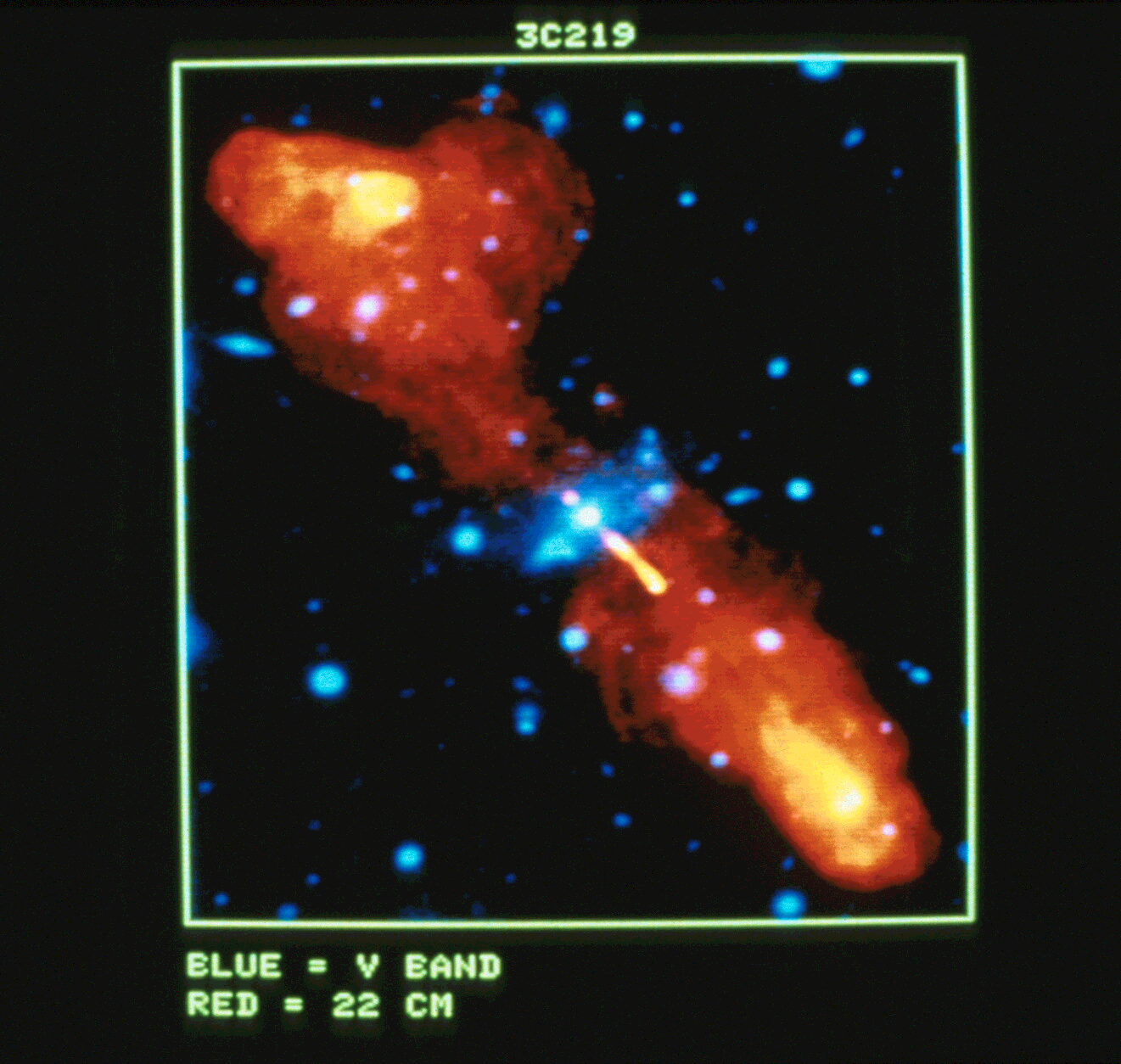 NRAO/AUI/NSF
38
[Speaker Notes: 3C219 composite image. Optical is in blue, radio in”flame”  Notice the elliptical galaxy visible in the optical in the center.  The radio jets (flame) are several times larger than a whole galaxy!! About 55 million light years away.]
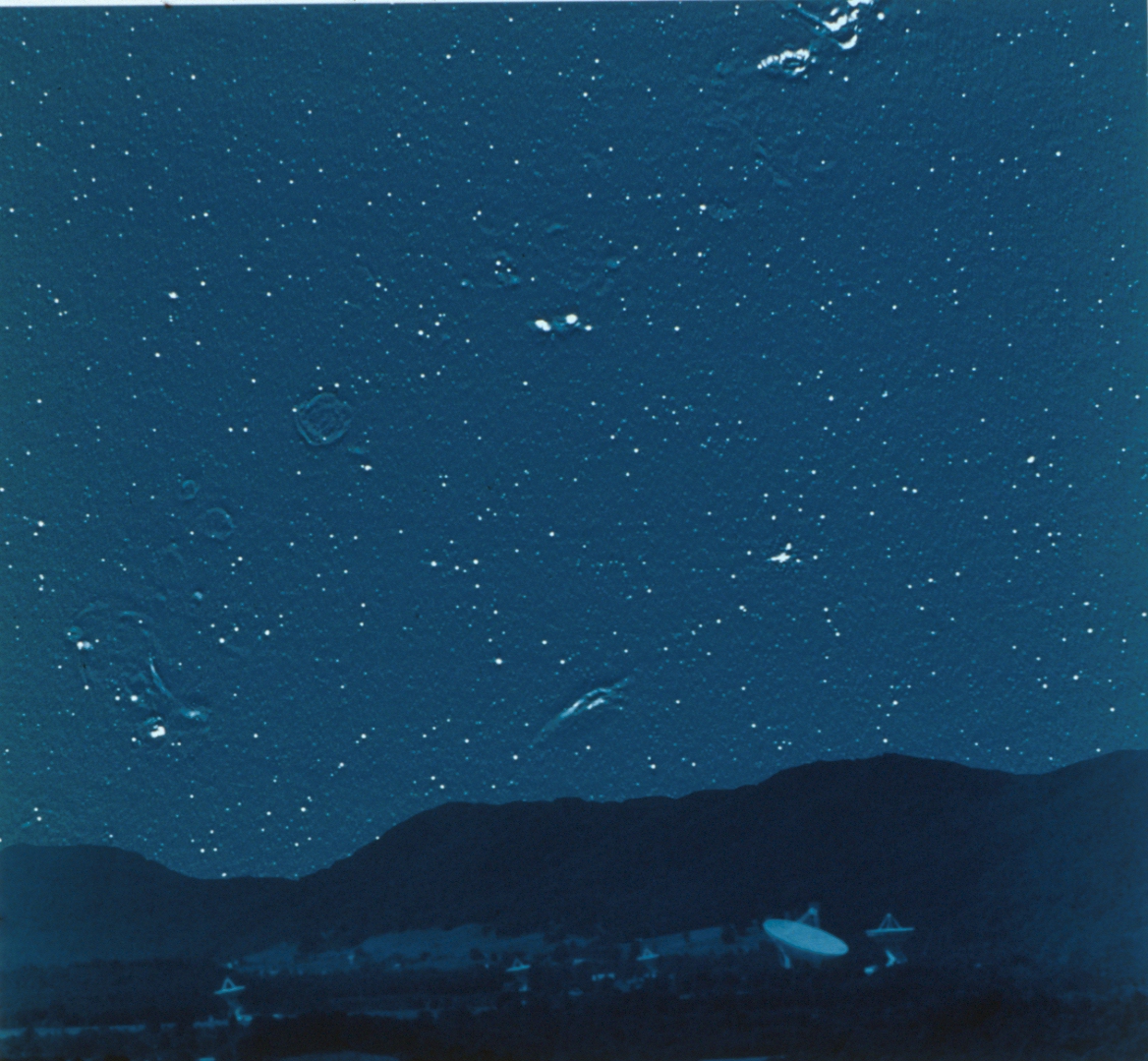 NRAO/AUI/NSF
39
[Speaker Notes: So what do we have here?  No stars! Faint circles are Supernova remnants, The elongated blob near the mountains is a nebula.  The rest? The small bright objects?  They are all radio galaxies and quasars – objects that can be 1,5 or even 10 billion light years away! ( or ago!)]
Big Point:
Any accelerating charge emits radio waves!
NRAO/AUI/NSF
40
Big Point # 2:
Celestial Objects at Enormous Distances Appear “dim”
0.00000000000000000000000001
watt/m2/Hz !!
NRAO/AUI/NSF
41
[Speaker Notes: A Jansky is 1 x 10e-26 w/m squared/Hz]
NRAO/AUI/NSF
42
The Rest of the Story:
What else emits radio waves?
NRAO/AUI/NSF
43
Everything!!
NRAO/AUI/NSF
44
[Speaker Notes: At this point, let’s stop and investigate this claim. Materials include: PIDD(Portable Interference Detection Device, aka radio), and sources of RFI.
Activity is here: http://www.gb.nrao.edu/epo/interf.html]
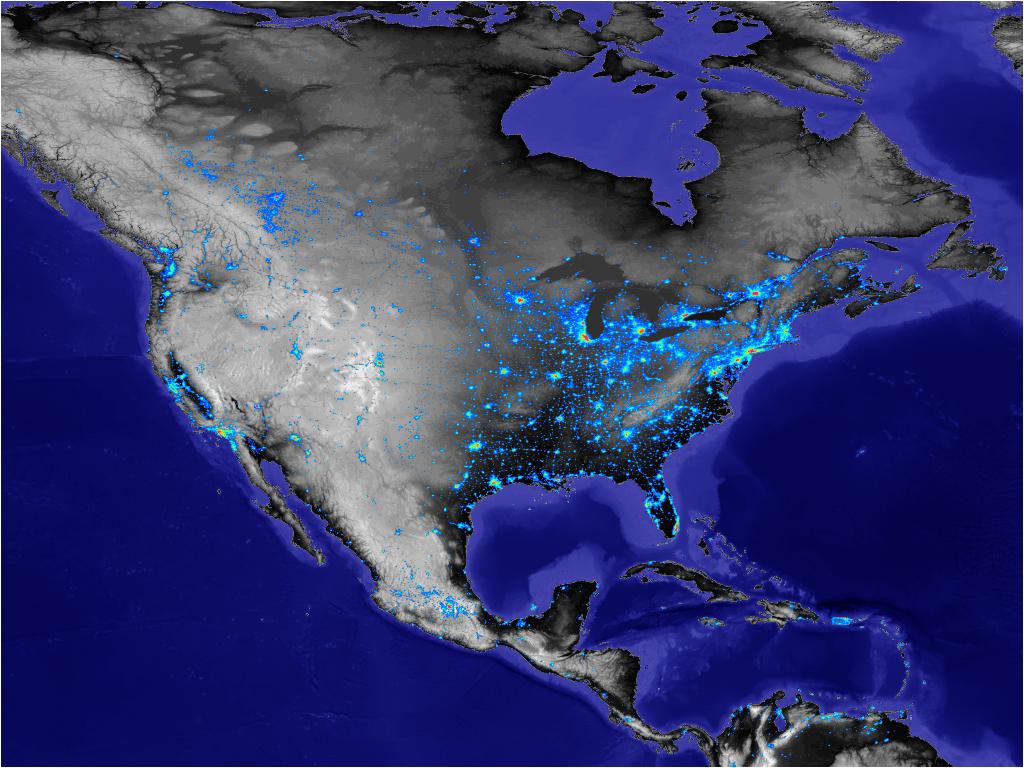 http://svs.gsfc.nasa.gov/index.html
NRAO/AUI/NSF
45
[Speaker Notes: This shows light pollution in the US. We’re not worried about light pollution, but radio pollution.]
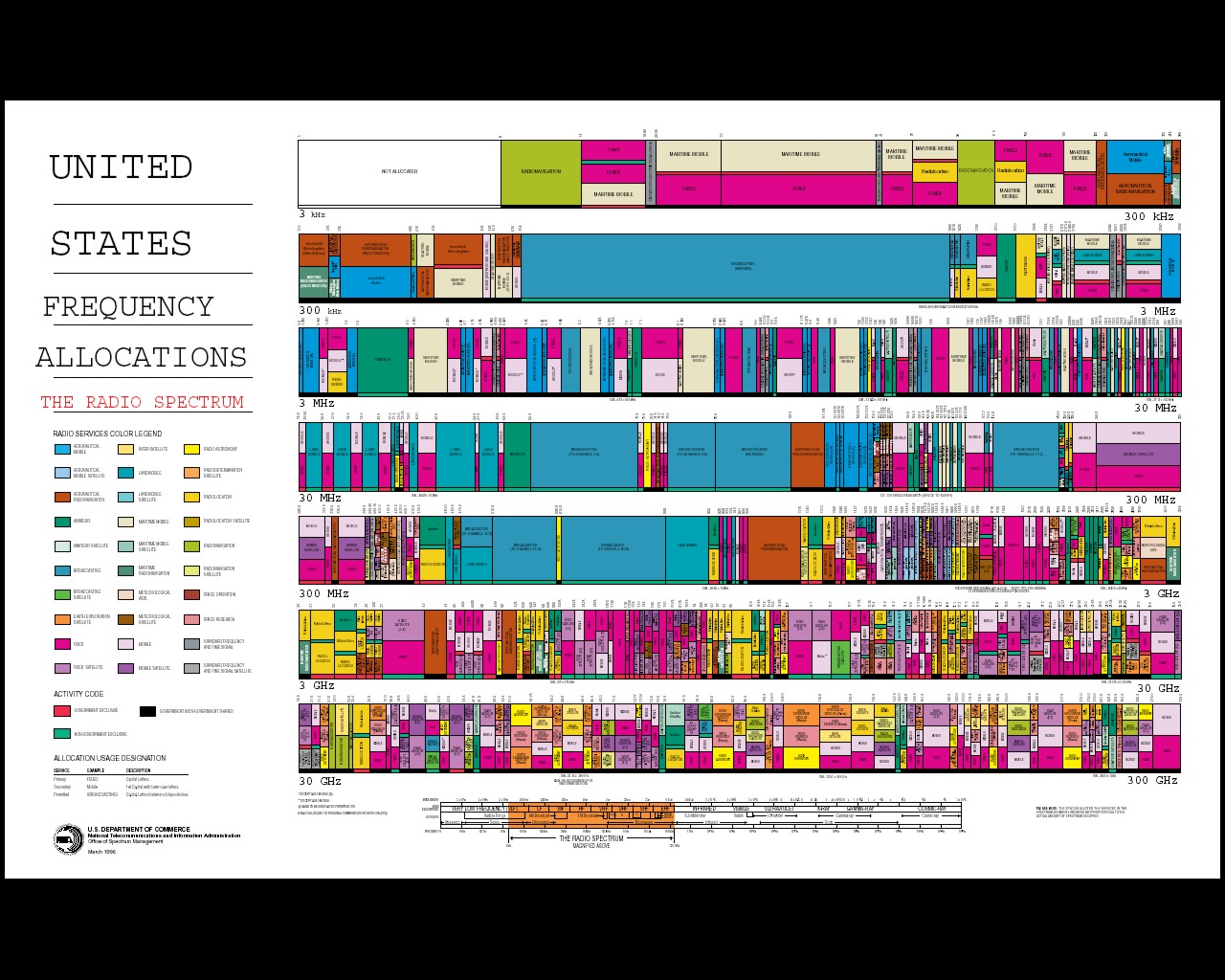 http://www.ntia.doc.gov/osmhome/allochrt.html
NRAO/AUI/NSF
46
[Speaker Notes: Spectrum use chart. Only the bright yellow areas are protected for radio astronomy or other passive uses. From http://www.ntia.doc.gov/osmhome/allochrt.html

Not much for radio astronomy – and of course astronomers want to study objects at frequencies NOT assigned to radio astronomy as well!]
PCs
Unintentional
Emitters
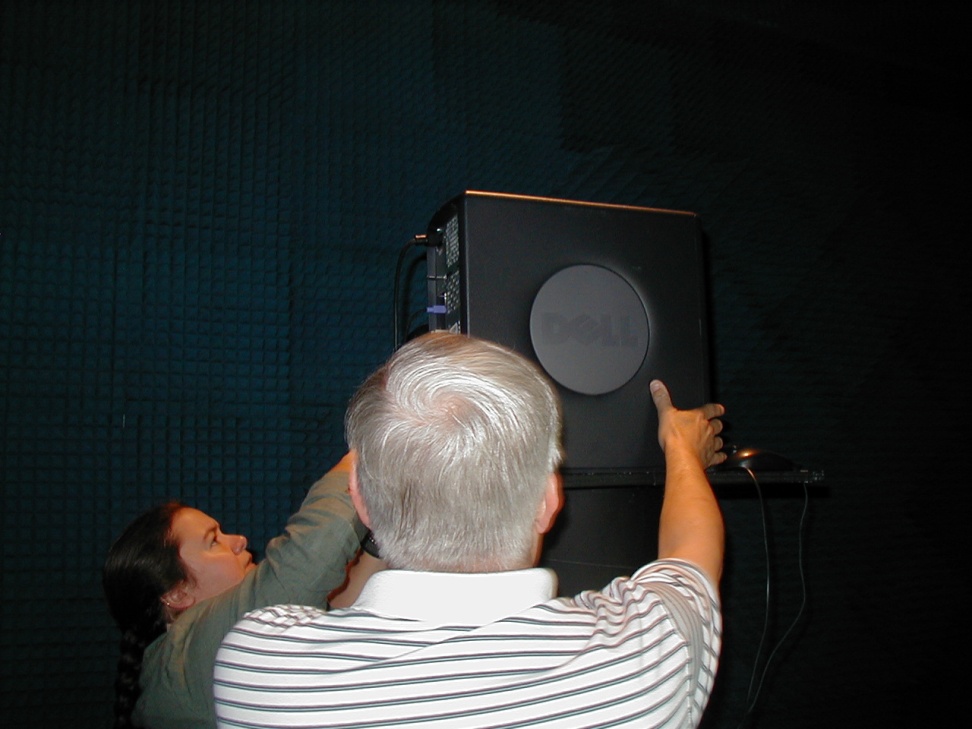 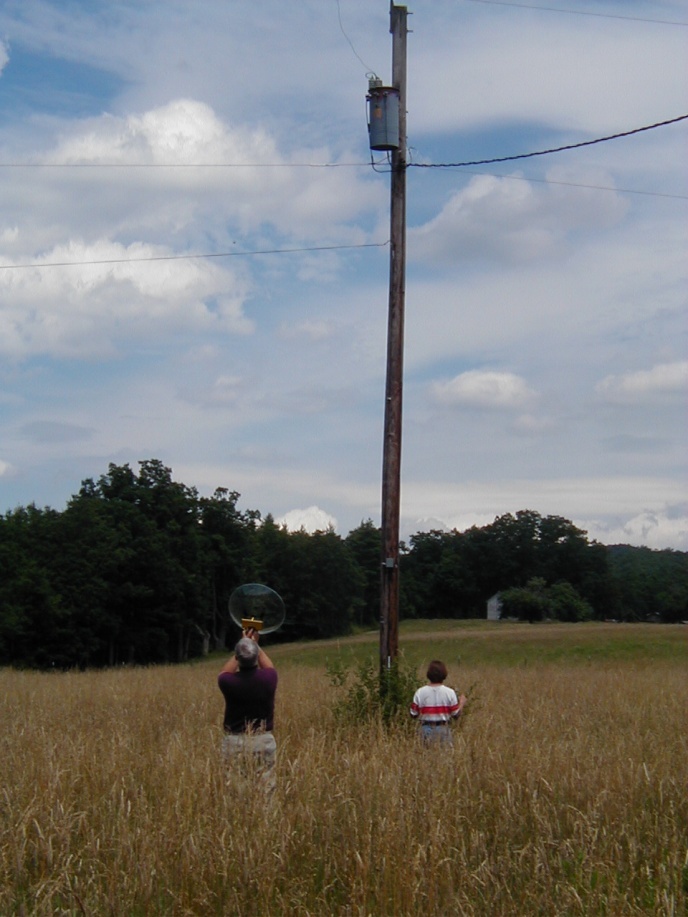 TV Cable
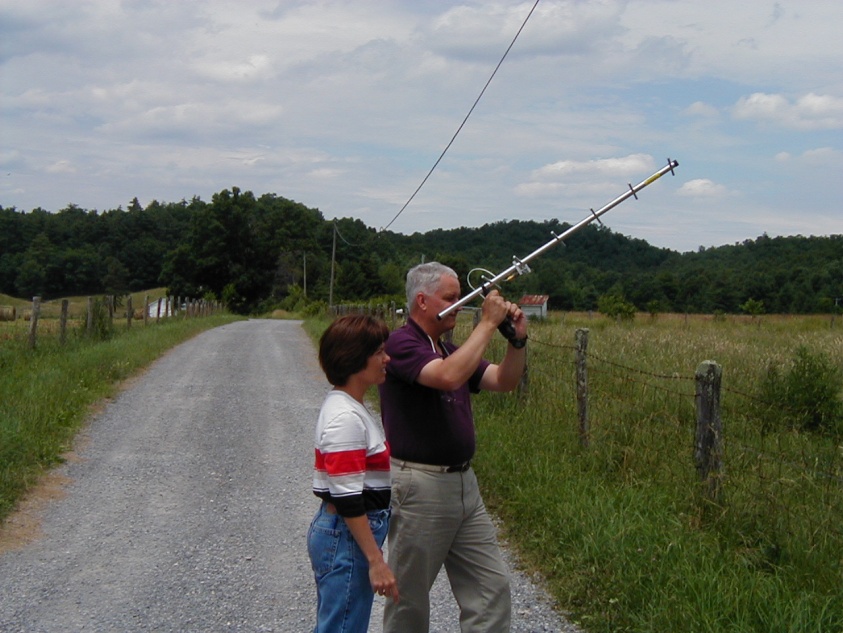 Power Line
NRAO/AUI/NSF
47
[Speaker Notes: Even devices like computers, microwave ovens, digital cameras and cell phones can cause detectable RFI at the GBT.]
Intentional Emitters
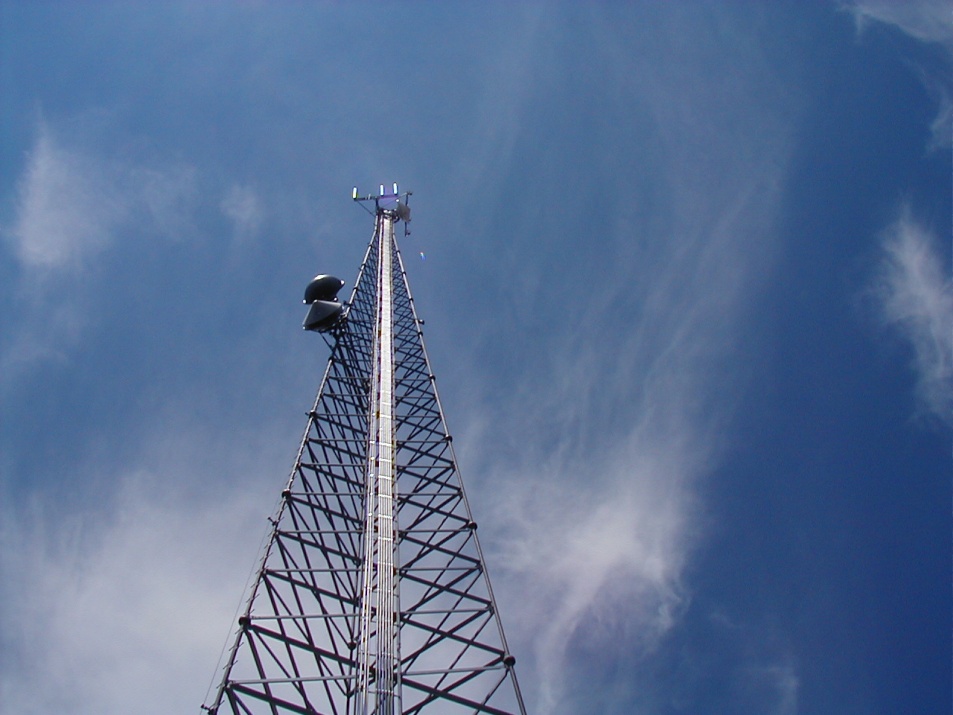 Broadcast  TV
Cell Phone Service
Radar
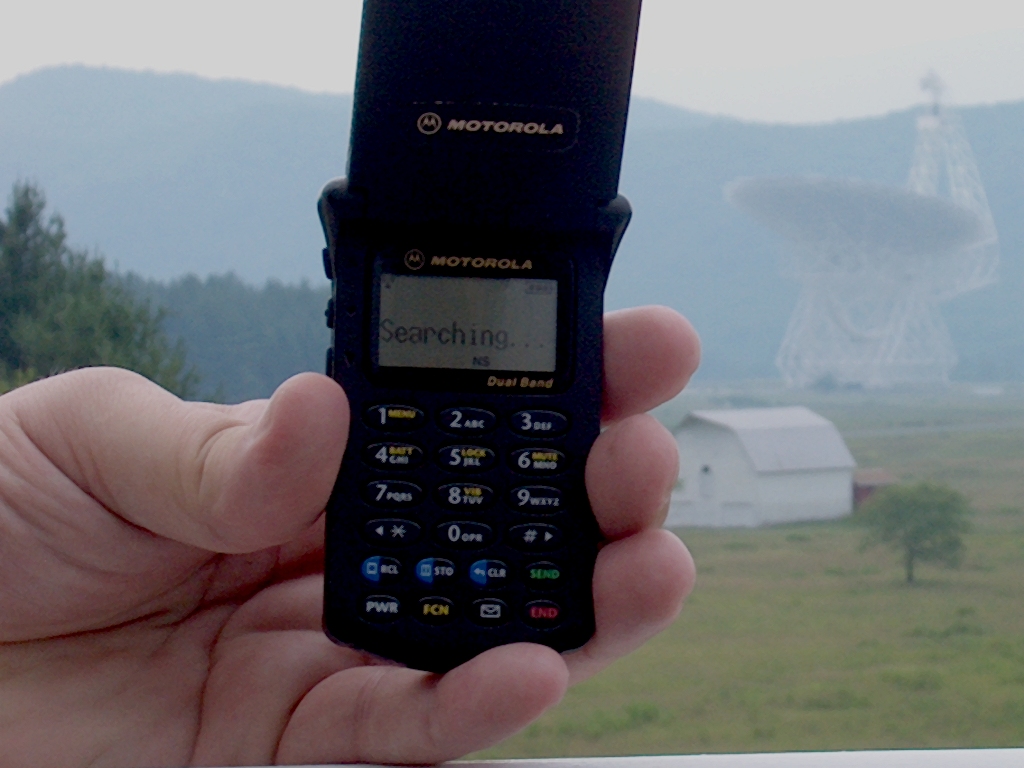 and…
824-849 MHz
NRAO/AUI/NSF
48
[Speaker Notes: RFI sources can be intentional, like a radio tower or cell phone tower, or unintentional like bad connectors on TV cable and power lines.]
Satellites!
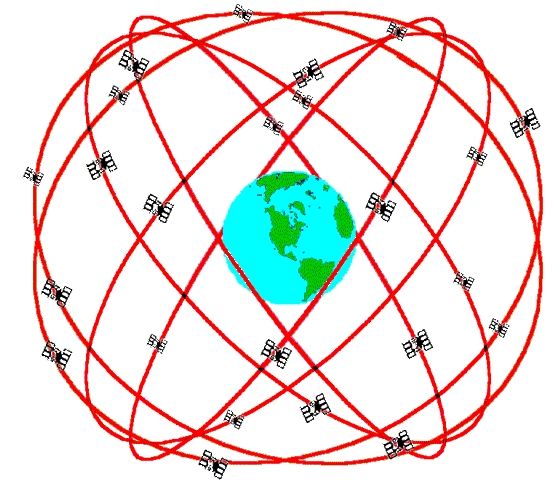 GPS (and GLONASS) 1.22-1.25 GHz
NRAO/AUI/NSF
49
[Speaker Notes: Up all the time transmitting radio signals to earth. Note the transmitting frequency: 1.25 GHz is too close for comfort to the all important HI line!]
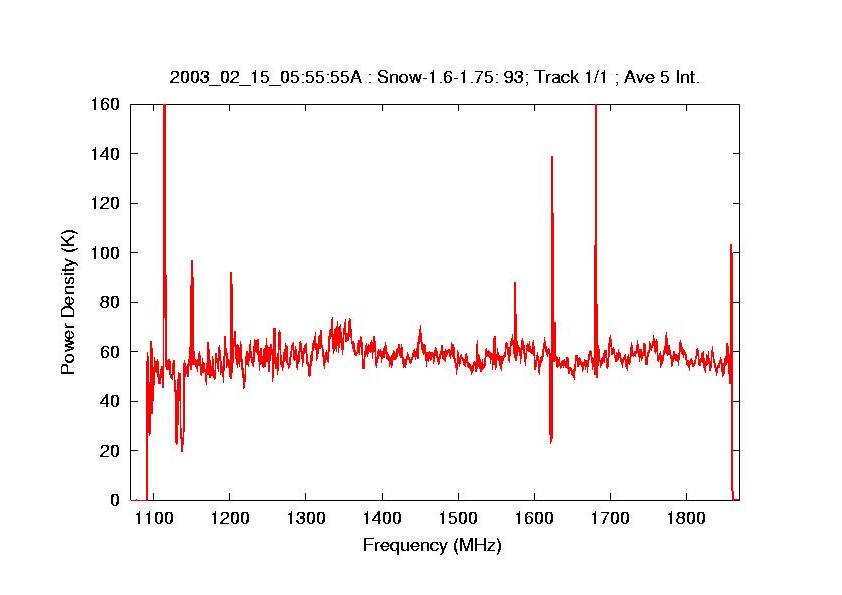 Radar altimeter
GPS
NRAO/AUI/NSF
50
[Speaker Notes: Up all the time transmitting radio signals to earth. Note the transmitting frequency: 1.25 GHz is too close for comfort to the all important HI line!]
What to do?
Build the GBT!
NRAO/AUI/NSF
51
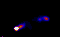 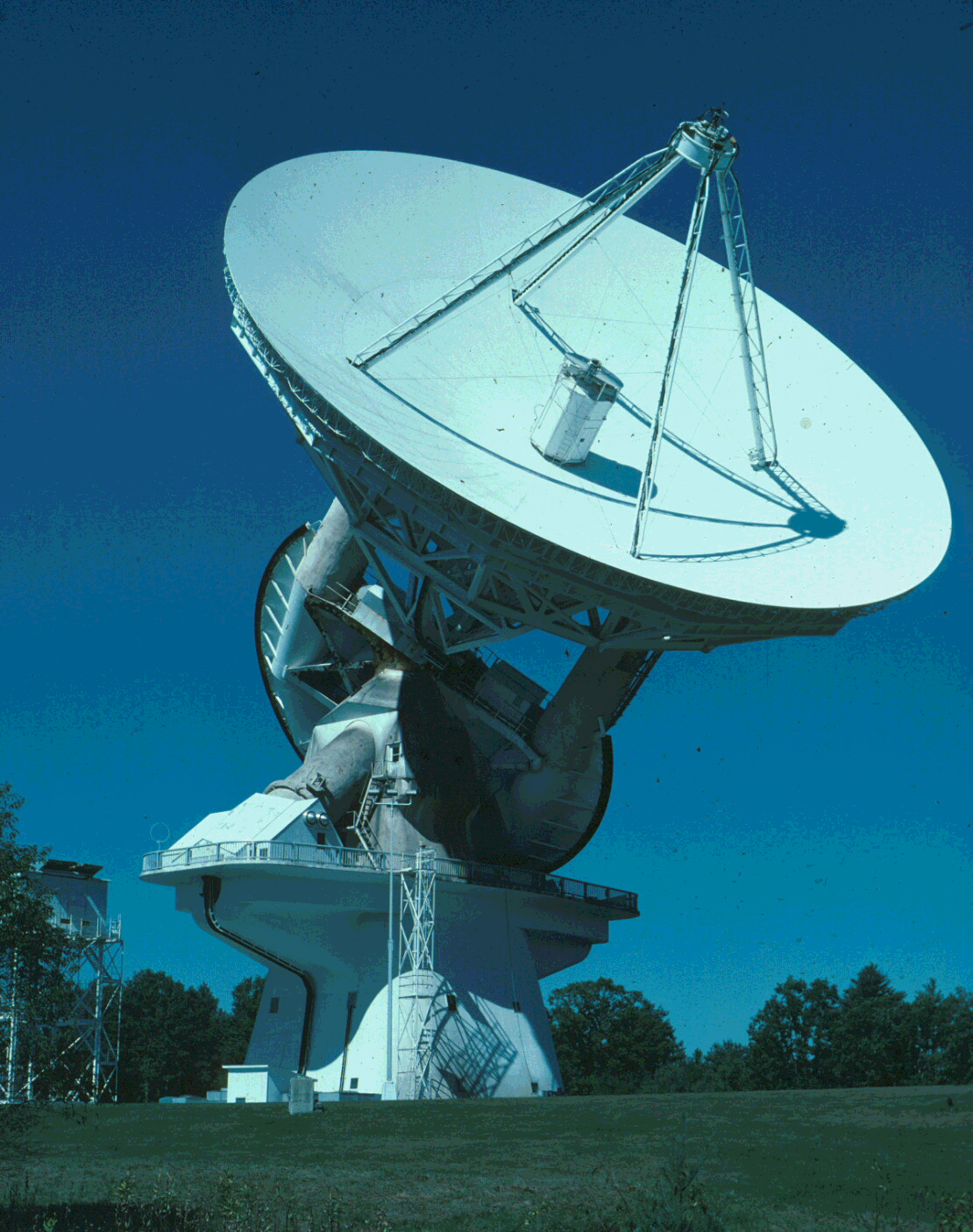 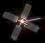 NRAO/AUI/NSF
52
[Speaker Notes: Symmetrical radio telescopes like this are susceptible to interference from above.]
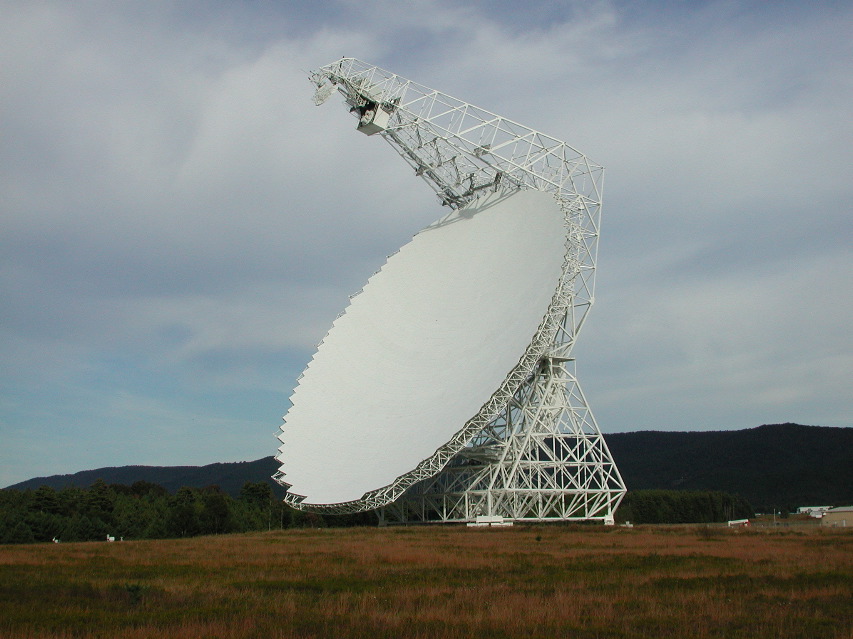 [Speaker Notes: The GBT dish is completely unblocked.]
Robert C. Byrd Green Bank Telescope
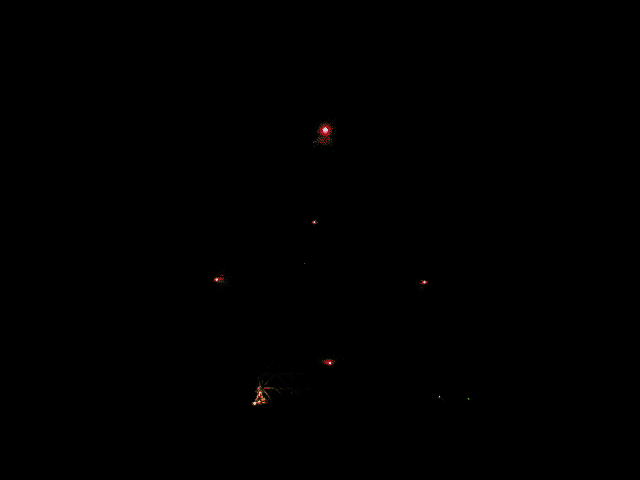 NRAO/AUI/NSF
54
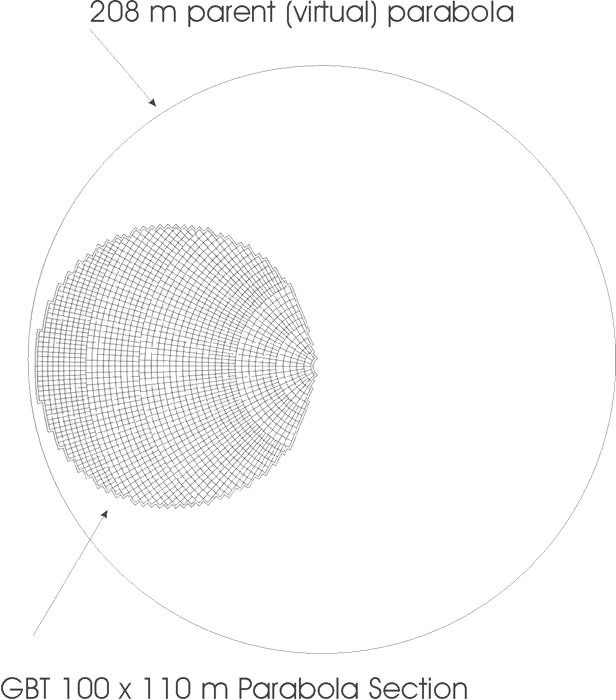 NRAO/AUI/NSF
55
[Speaker Notes: This shows the GBT dish is really part of a much larger symmetrical dish. This is how we achieve an offset focal point.]
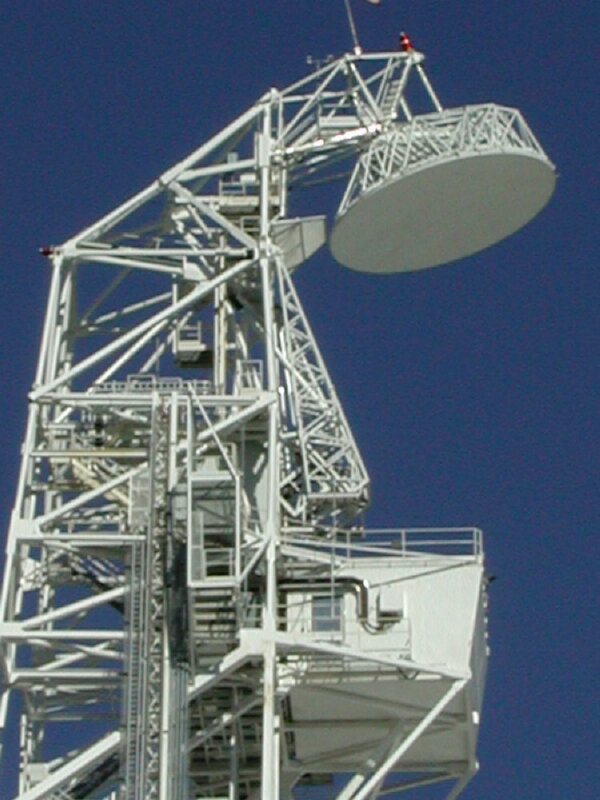 GBT Feed Arm
NRAO/AUI/NSF
56
[Speaker Notes: After reflecting from the main dish, radio waves travel past the focal point to this small (30 foot diameter!) subreflector, bounce again, and end up in a receiver below.]
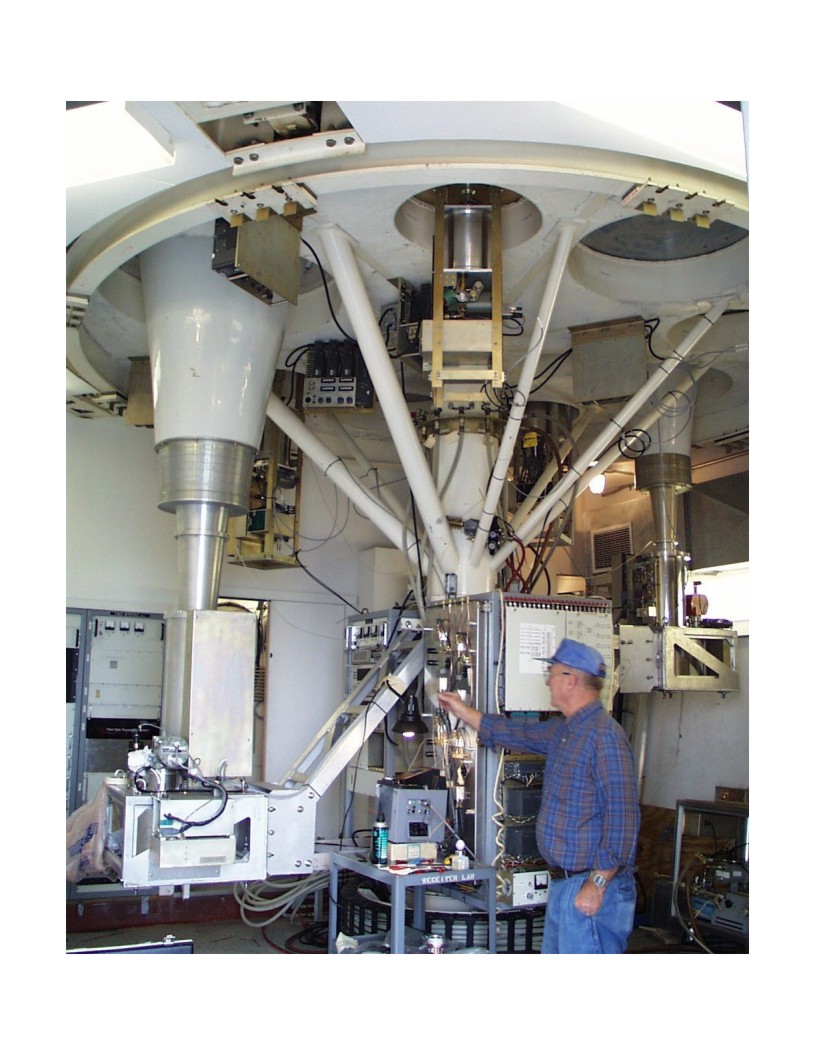 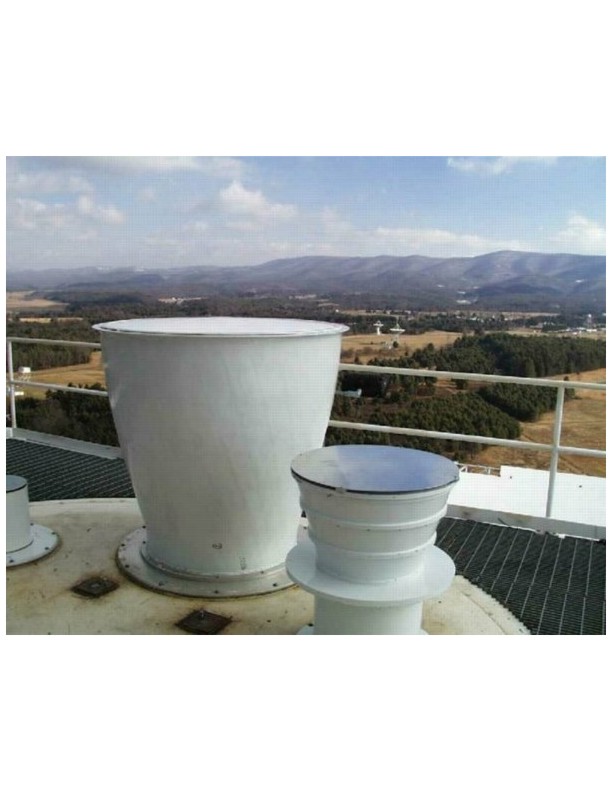 NRAO/AUI/NSF
57
[Speaker Notes: Receivers are mounted in a turret – so that each one can be easily rotated into position under the subreflector.]
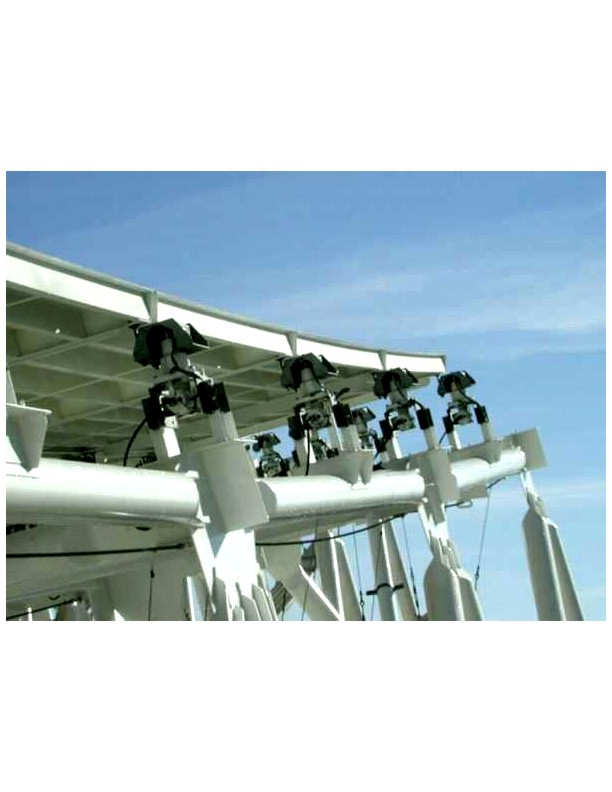 NRAO/AUI/NSF
58
[Speaker Notes: 2209 motors under the dish can realign the surface.. The GBT dish is subject to gravity like everything else.  When the telescope is tipped to different elevations, the dish can deform slightly.. The motors can make tiny adjustments in the surface – about 50 millionths of a meter!]
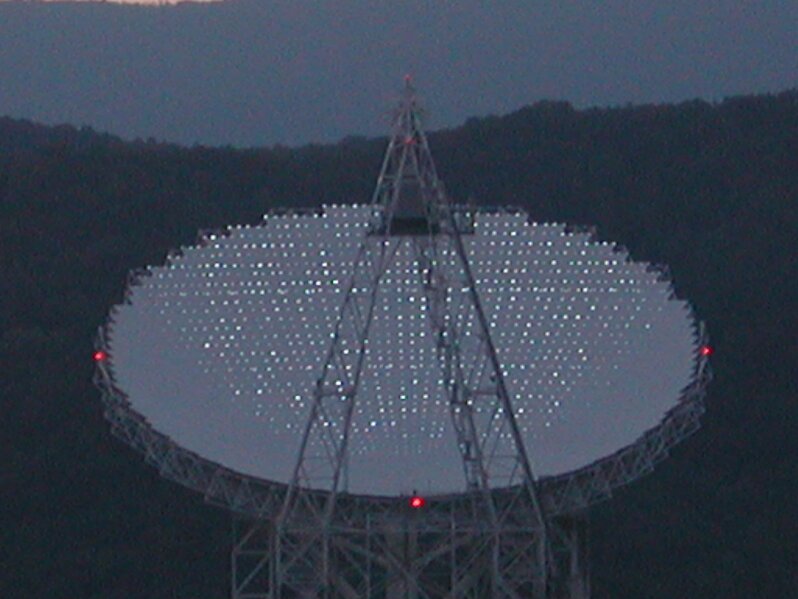 NRAO/AUI/NSF
59
[Speaker Notes: Before you adjust you need to measure.  Embedded in the dish are 2209 reflectors called corner cubes or retroreflectors. What’s cool about them – light entering the reflectors will bounce back to its source.  IE, in this picture the light from the camera flash hit all of these corner cubes and returned right to the camera.]
The Observatory in Green Bank
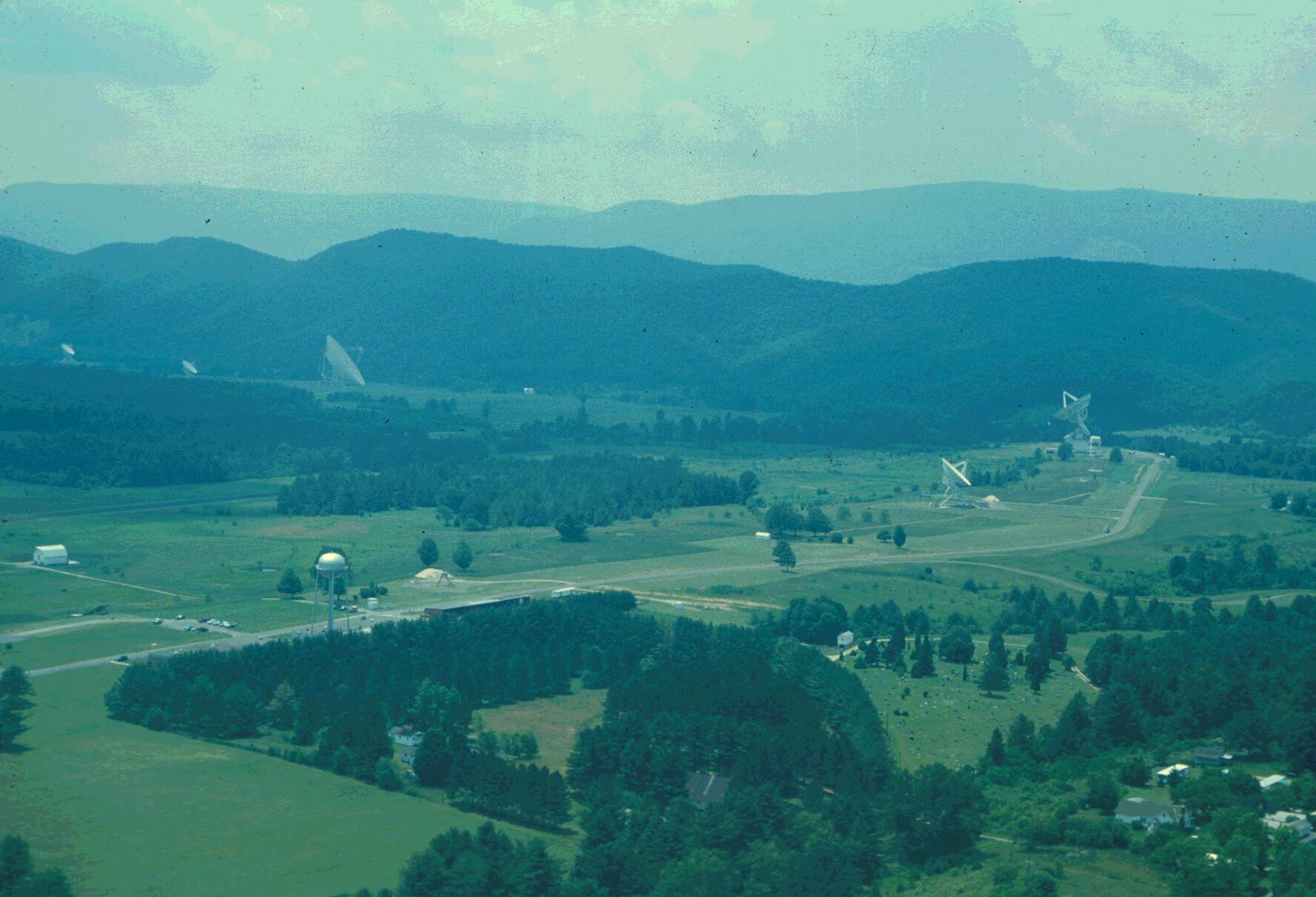 NRAO/AUI/NSF
60
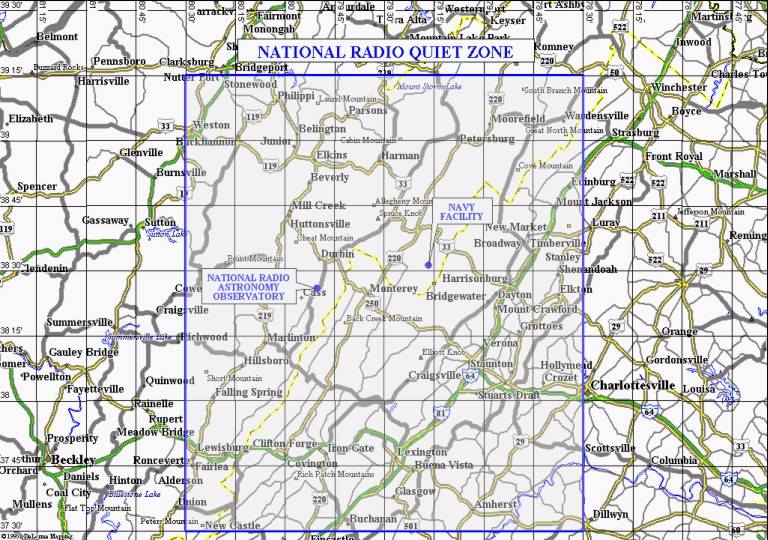 NRAO/AUI/NSF
61
[Speaker Notes: 13,000 square miles – protected for radio astronomy
See here for the gory details about the quiet zone: http://www.gb.nrao.edu/nrqz/nrqz.html]
Whew!What do we get?
NRAO/AUI/NSF
62
Pulsars
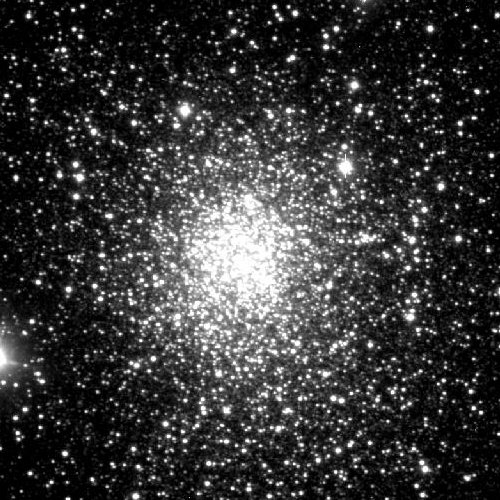 55 discovered in globular clusters (Ransom et al).
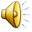 Ter5ad
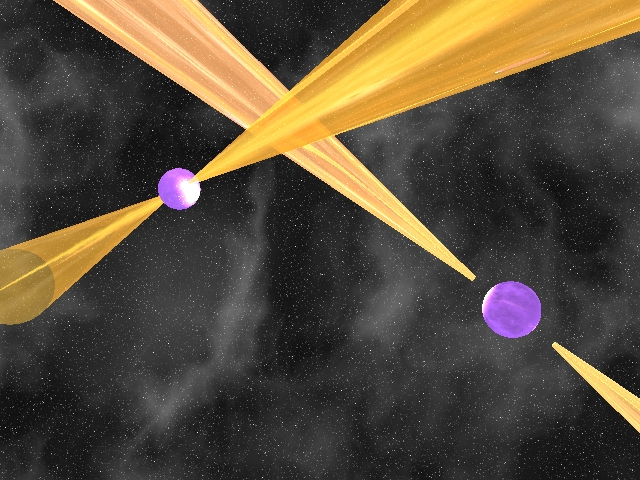 Compact object orbiting the 23-millisecond pulsar PSR J0737-3039A, is not only another neutron star, but is also a detectable pulsar. 
 Powerful laboratory for GR!
Image Credit: Michael Kramer (Jodrell Bank Observatory, University of Manchester)
NRAO/AUI/NSF
63
[Speaker Notes: One of the key areas where the GBT is making a huge contribution is in pulsar research. The plot on the left here shows 27 milliisecond pulsars discovered in the globular cluster Terzan 5. This was perviously known to contain three pulsars, and so was a good candidate target. Scott and collaborators looked at this for 6 hours with the GBT, and initially discovered 14 new ones, the most ever found in a single observation. As of now, the number is up to 27.

Another area is observartions of the double binary pulsar system 0737-3039. This was discovered using the Parkes 64m telescope, but the GBT is an ideal telescope for performing detailed observations of this unique system.

Already, four different effects beyond those predicted by Newton's laws of gravity have been measured and are completely consistent with Einstein's general theory of relativity.

The fact that both objects are detectable as pulsars enables completely new high-precision tests of gravitational theories. Future observations of the two stars will measure their slow spiral in towards each other as they emit gravitational waves - a dance of death leading to their ultimate fusion into what may become a black hole.]
Galactic Super Bubble
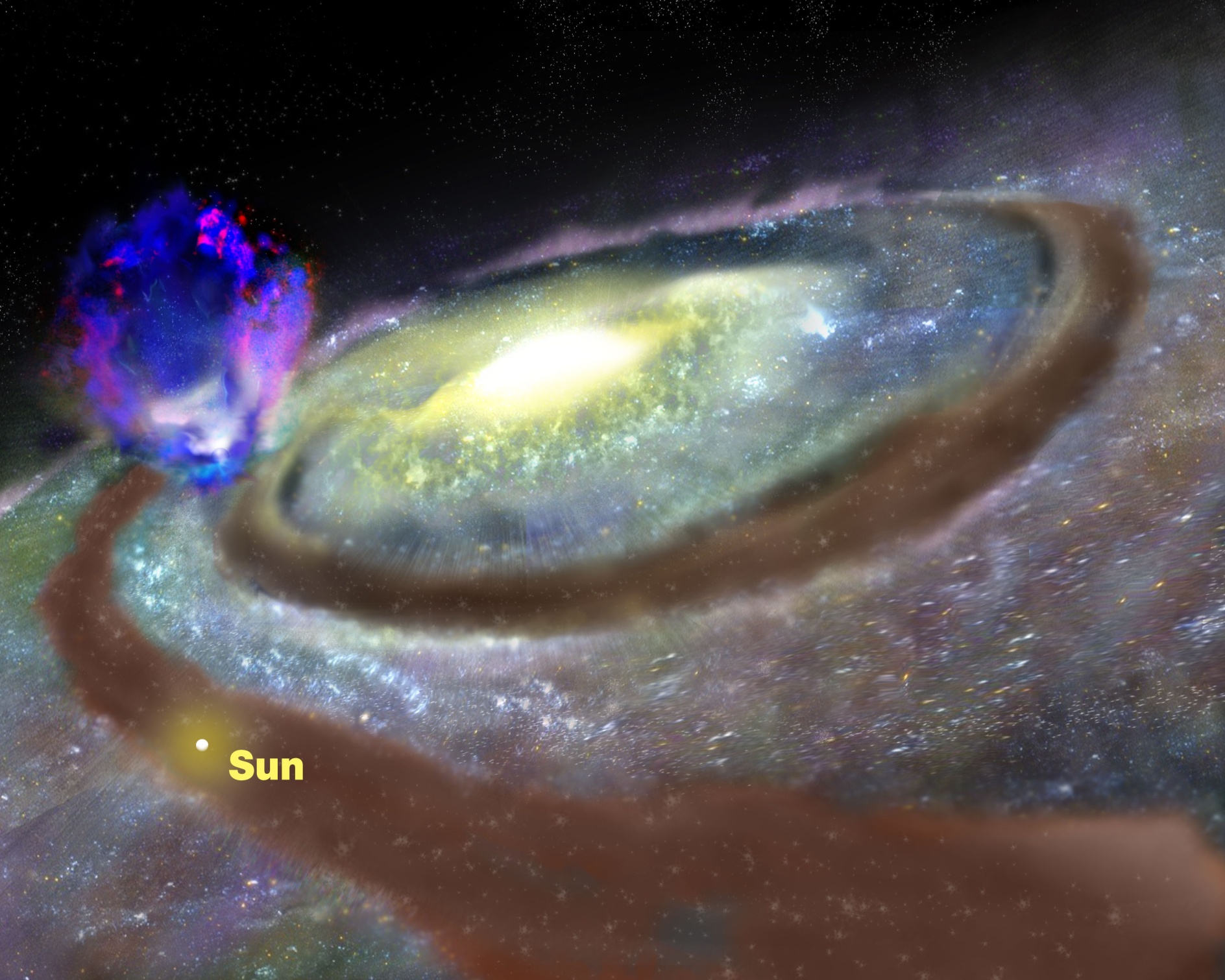 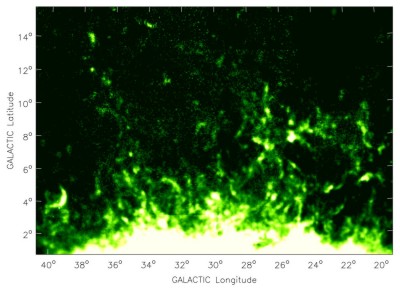 NRAO/AUI/NSF
64
Black Holes 
Radio View of the Galactic Center
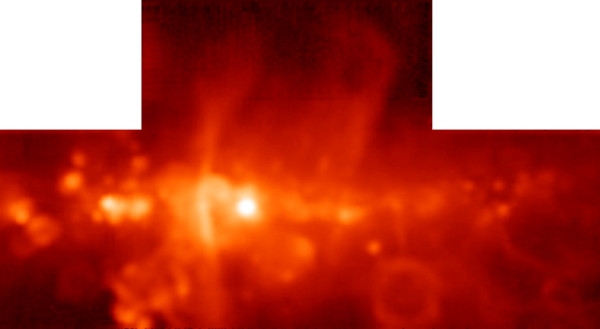 [Speaker Notes: Large scale structures in the Galactic Center]
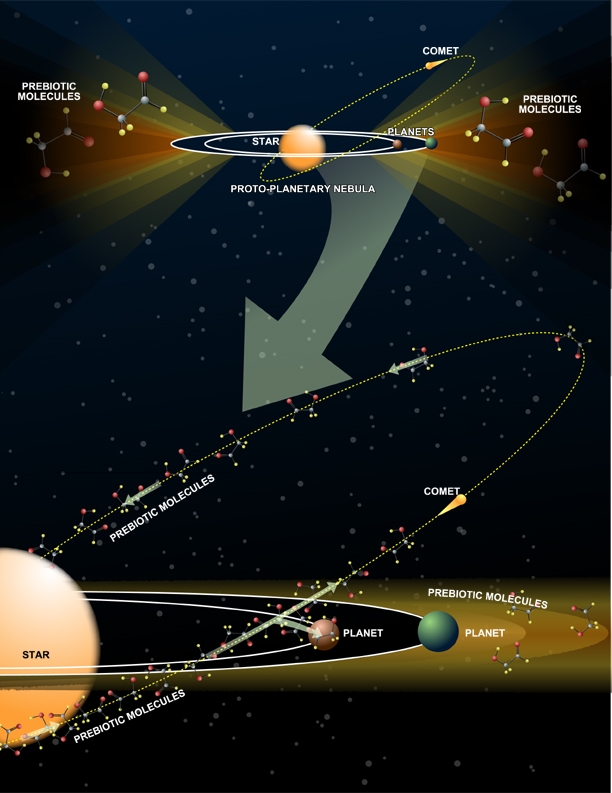 Organic Molecules;
Seeds of Life
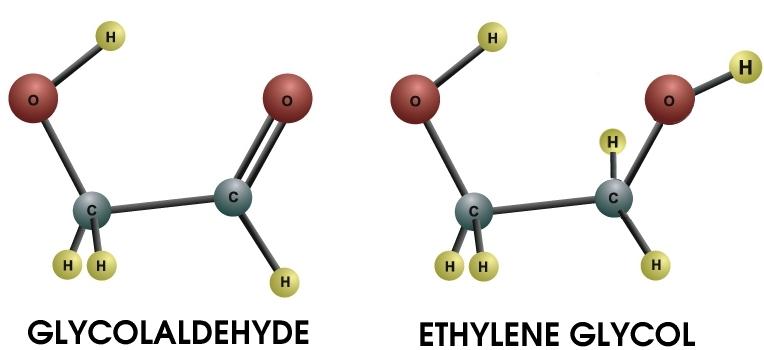 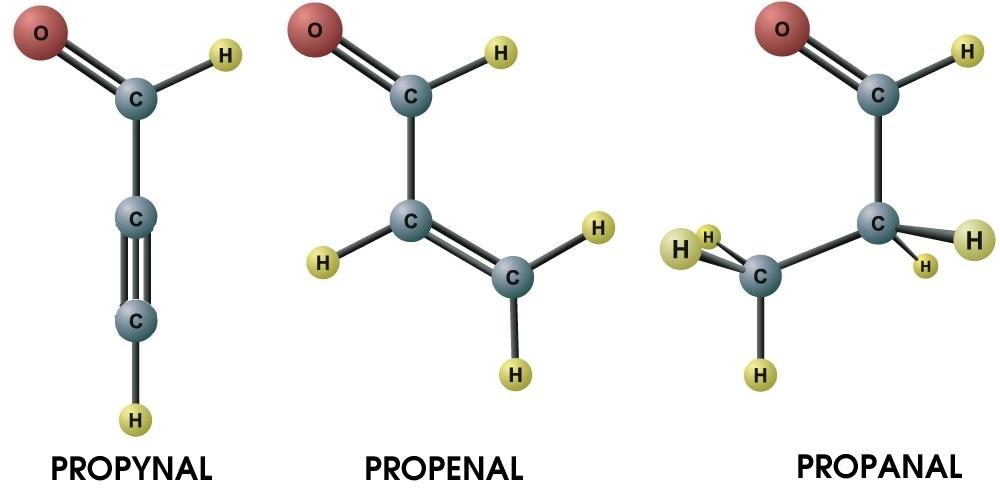 NRAO/AUI/NSF
66
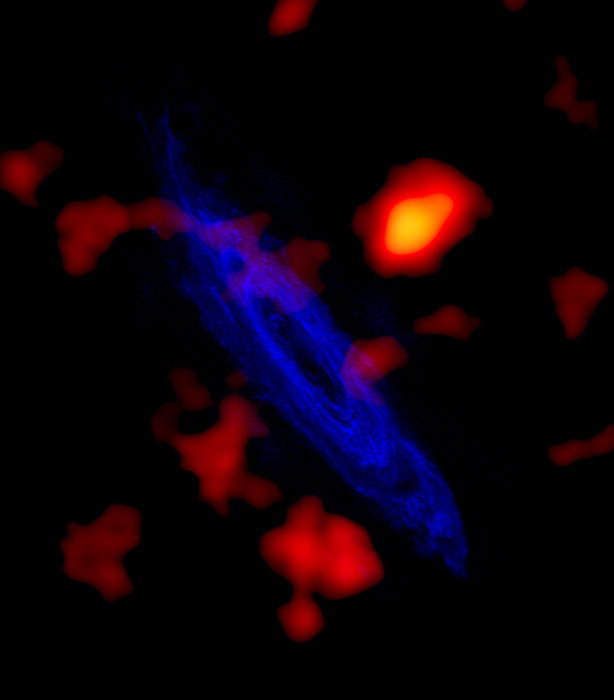 Galactic Building Blocks
NRAO/AUI/NSF
67
[Speaker Notes: So, what does all of this get you? Unparalleled sensitivity and dynamic range allowing scientists to discover hydrogen clouds(red) left over from the formation of this galaxy.]
Distances to H2O Megamasers
Goal:
10+ distances to obtain H0 with better than 3% uncertainty
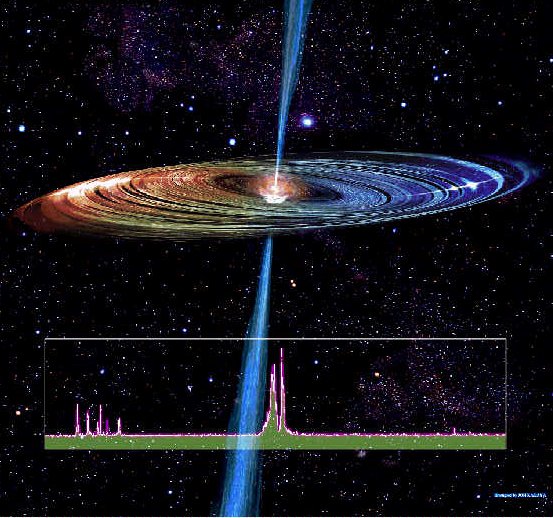 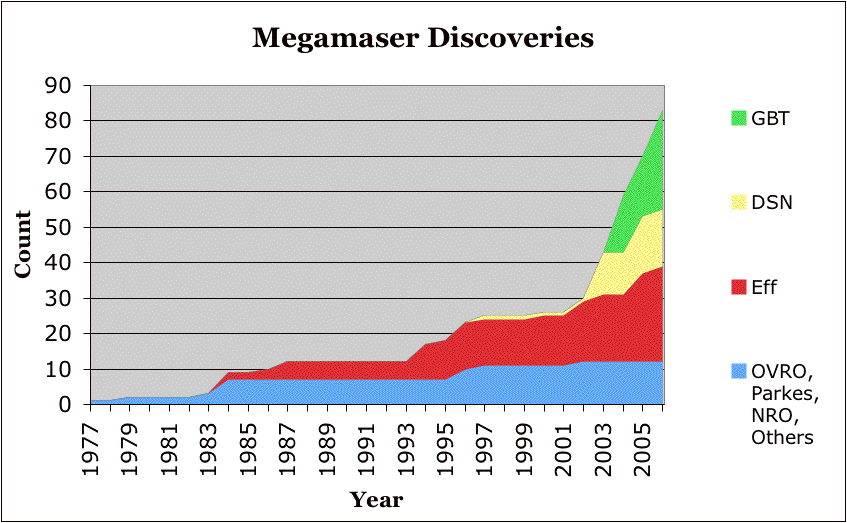 NGC 4258
NRAO/AUI/NSF
68
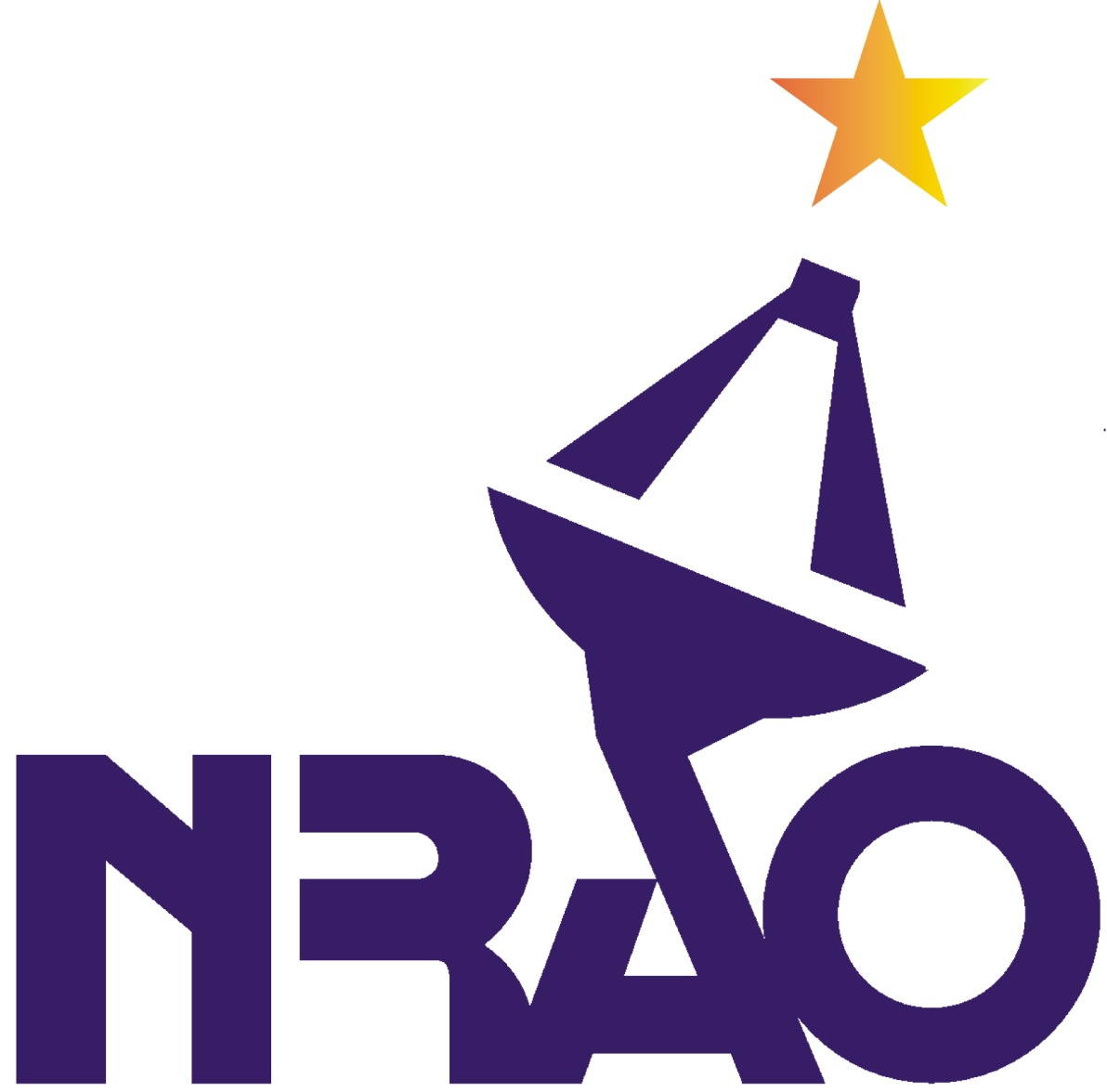 www.gb.nrao.edu
National Radio Astronomy Observatory, Green Bank, WV
NRAO/AUI/NSF
69